Seminární newsfeed
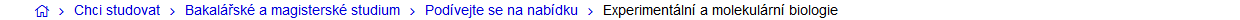 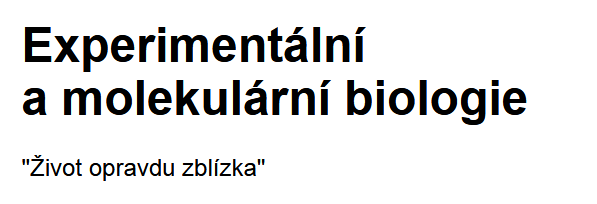 Bakalářské studium
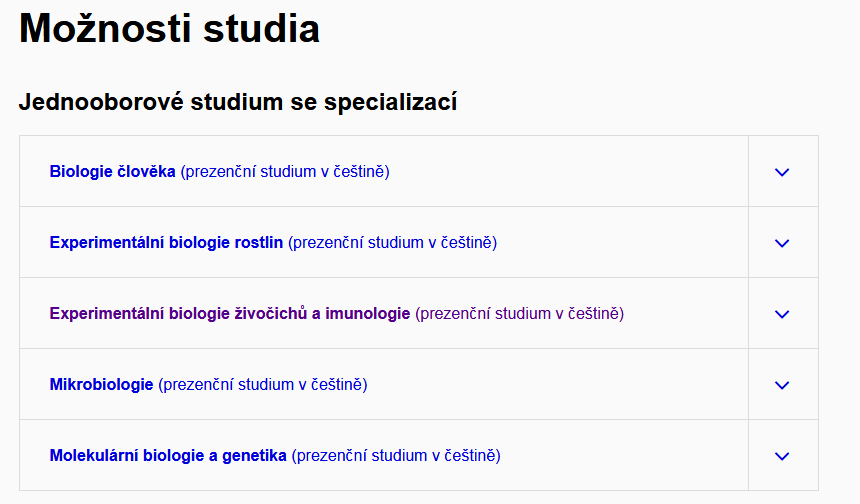 https://www.muni.cz/uchazeci/navazujici-magisterske-studium/vyberte-si-obor/23696-experimentalni-biologie-zivocichu-a-imunologie
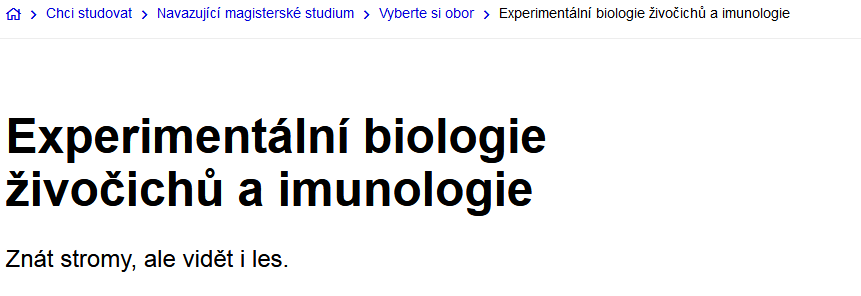 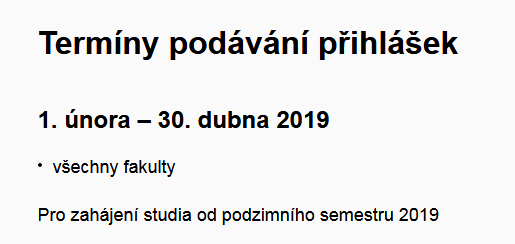 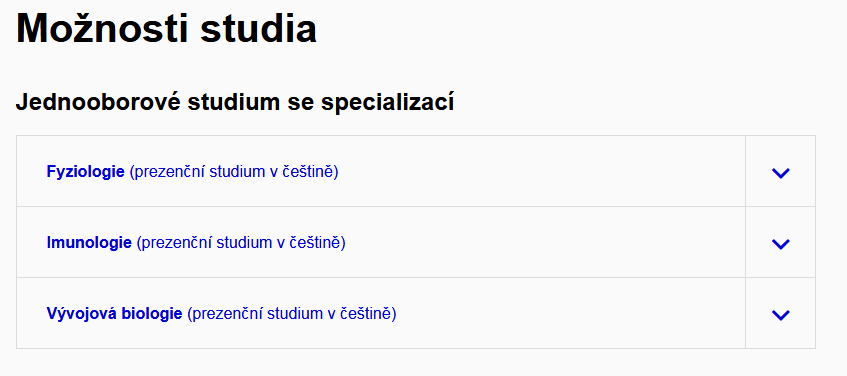 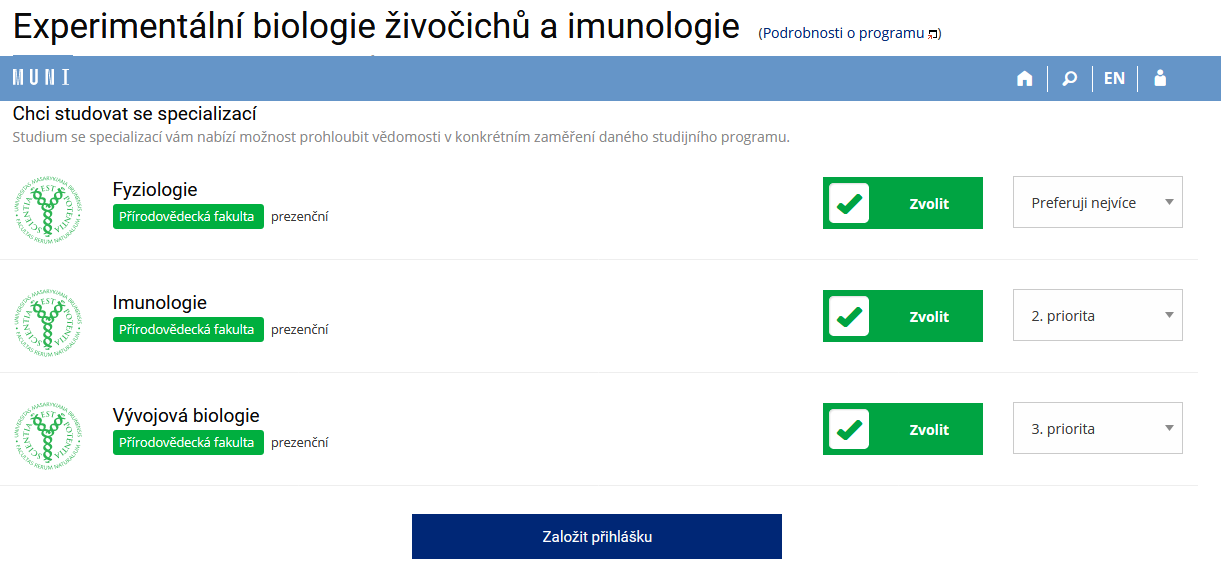 U vybraných specializací nutno určit prioritu
Není nutno zvolit všechny tři specializace
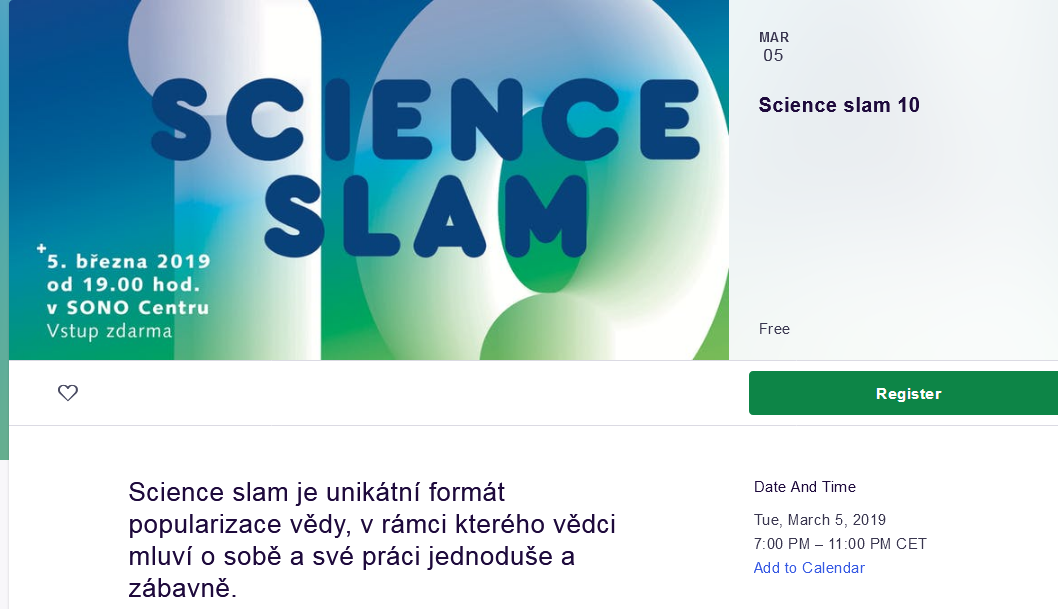 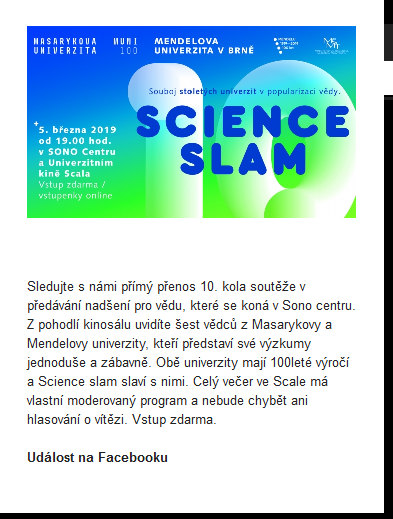 web
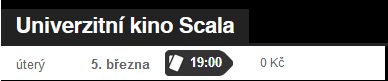 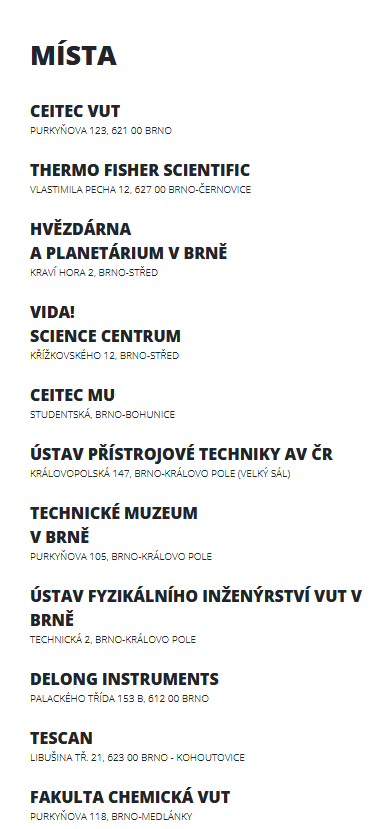 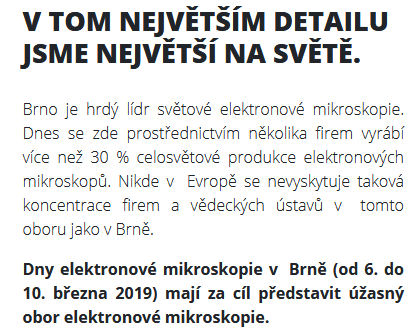 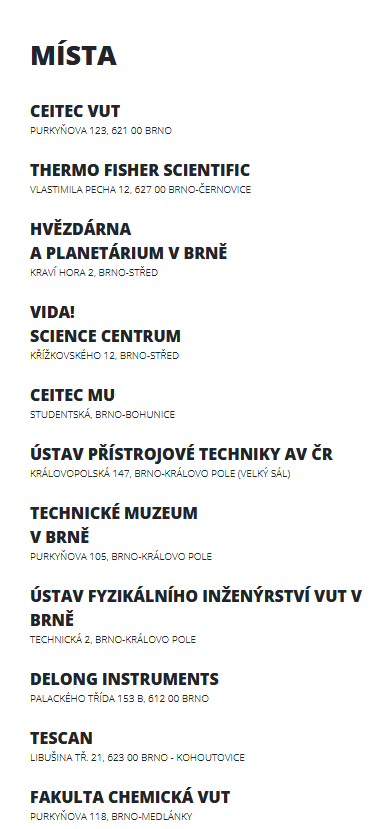 Web
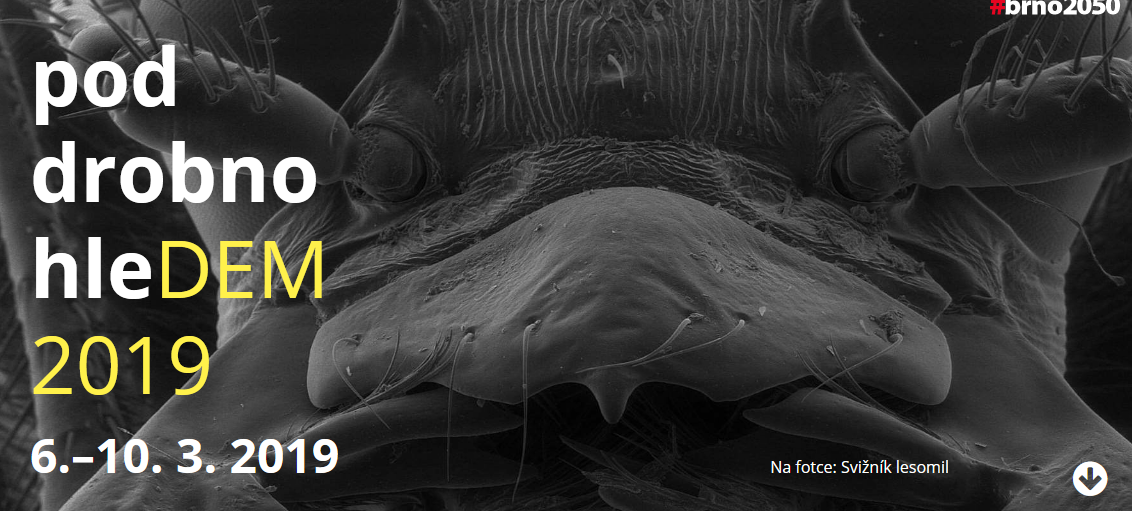 + exkurze 
	Thermo Fisher Scientific, Tescan, Ústav přístrojové techniky, Ceitec, ...
+ přednášky 
	Hvězdárna a planetárium Brno, VIDA!, ...
+ další
	venkovní výstava snímků (Hvězdárna), VIDA! After dark, ...
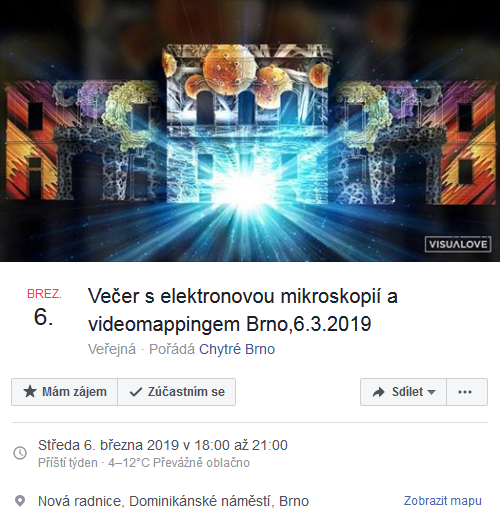 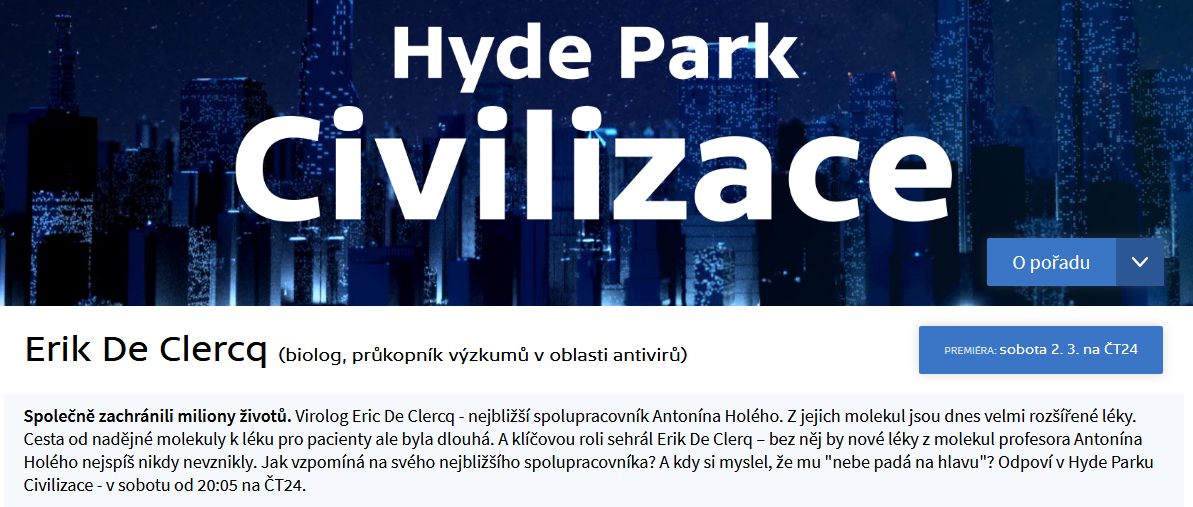 Belgický lékař a biolog
Úzká spolupráce s týmem A. Holého (antivirotika – HIV aj.)
web
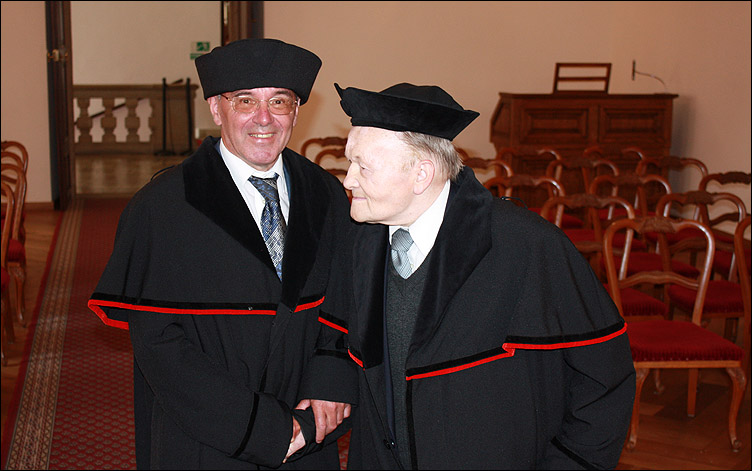 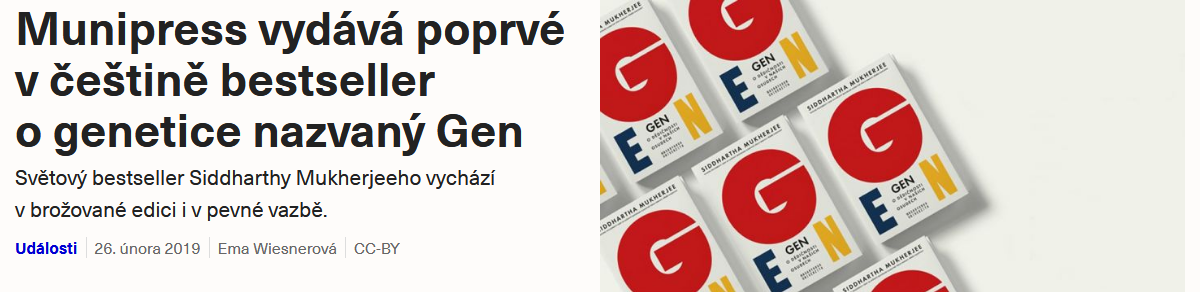 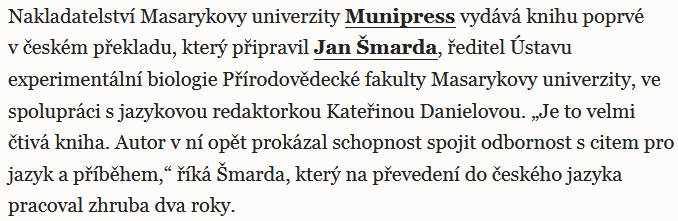 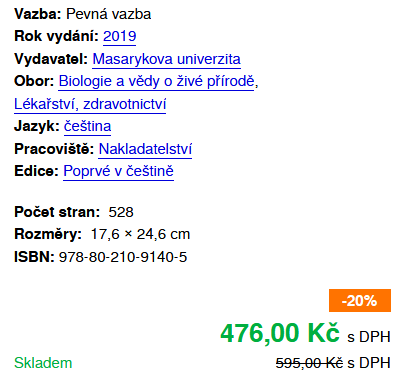 Chcete koupit?
Ocenění osobností, které se zasloužily o rozvoj MUNI
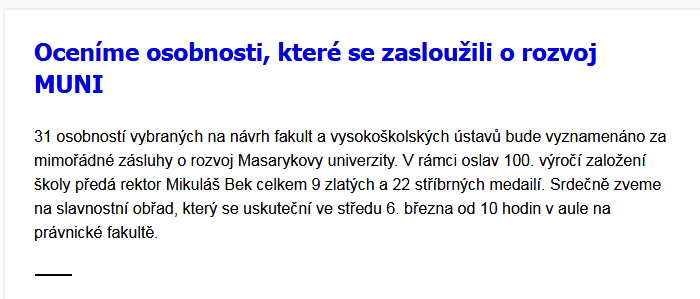 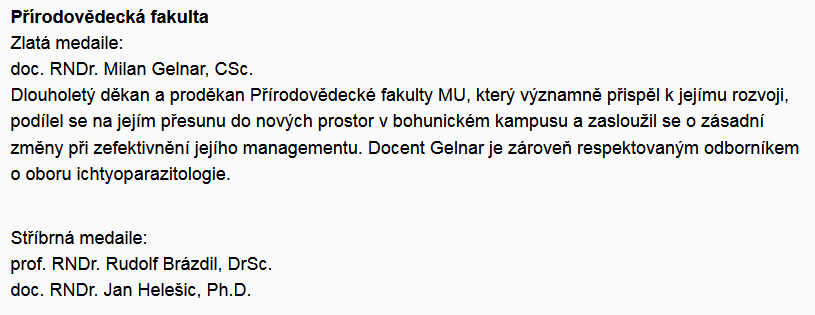 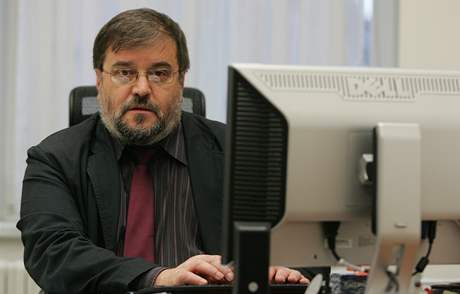 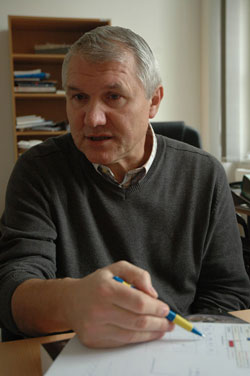 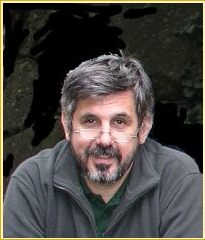 Prof. RNDr. Rudolf Brázdil, DrSc.
klimatolog, Geografický ústav - Sekce věd o Zemi
mimojiné člen panelu Klimatická změna.cz
Doc. RNDr. Jan Helešic, Ph.D.
býv. ředitel ústavu ÚBZ, 
obor Hydrobiologie
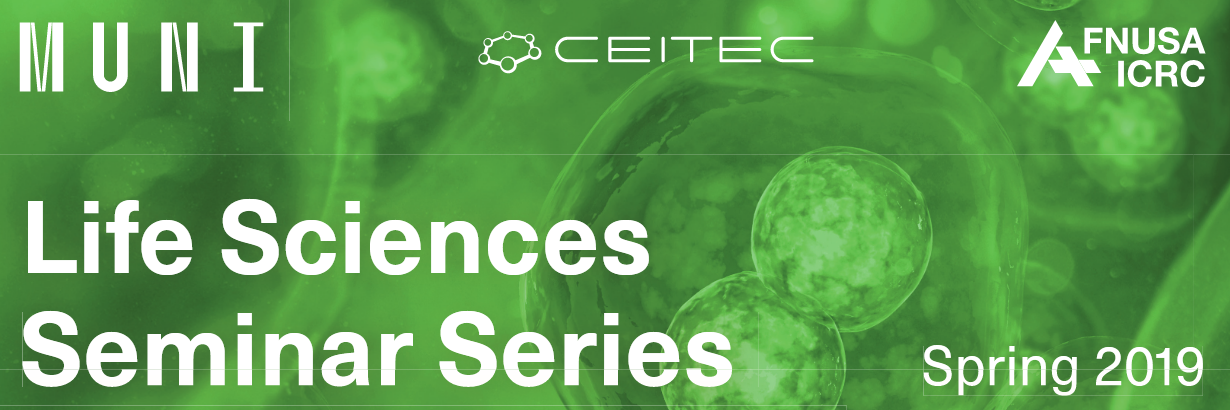 Čtvrtky, 16:00
UKB, A11/132
web
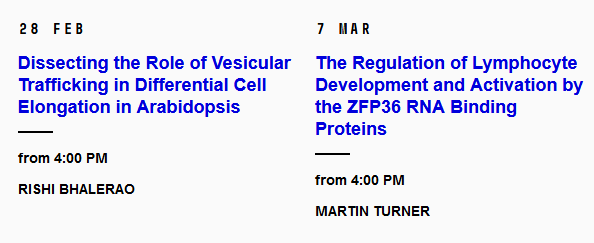 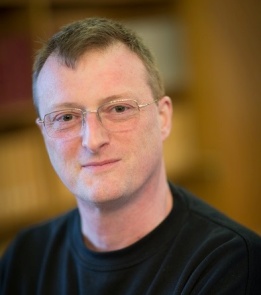 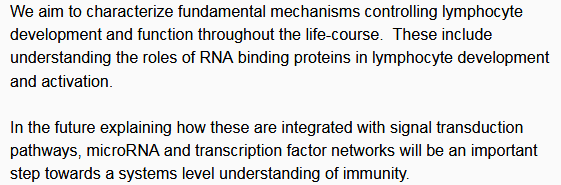 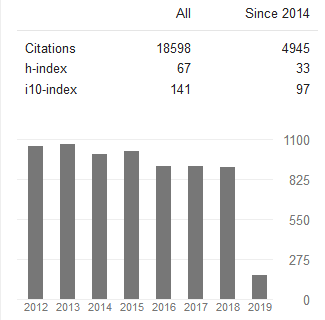 Odkaz na wiki
signální dráhy, microRNA, ovlivnění vývoje a diferenciace lymfocytů
zahraniční host semináře 13.3.2019
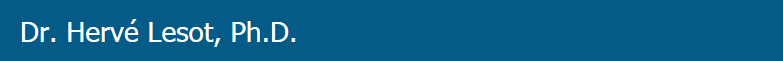 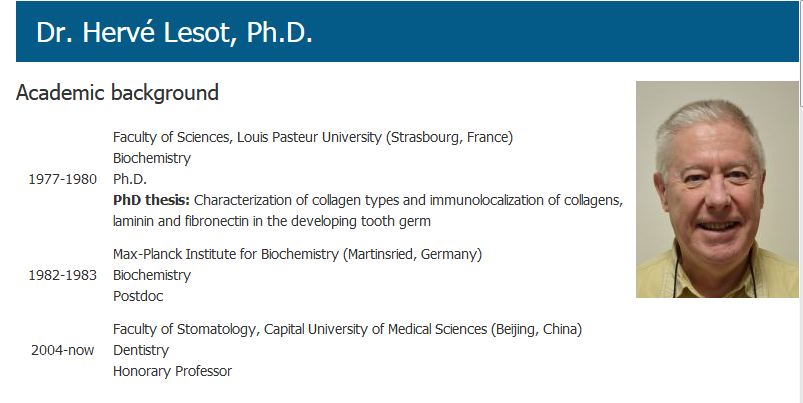 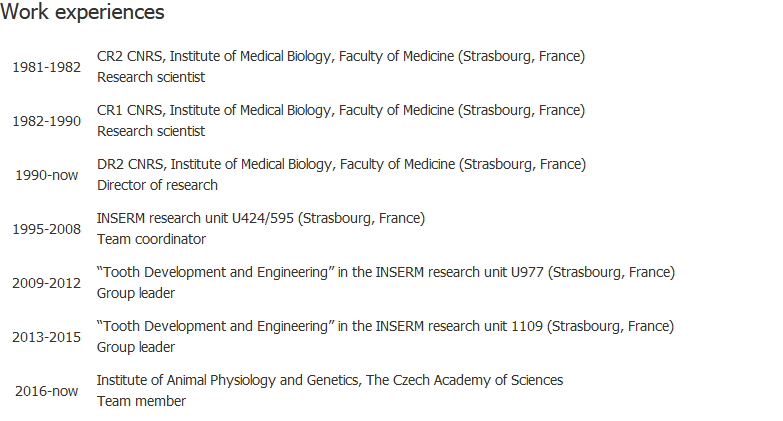 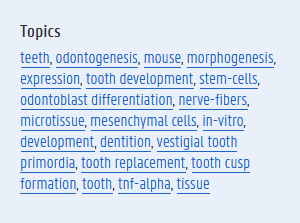 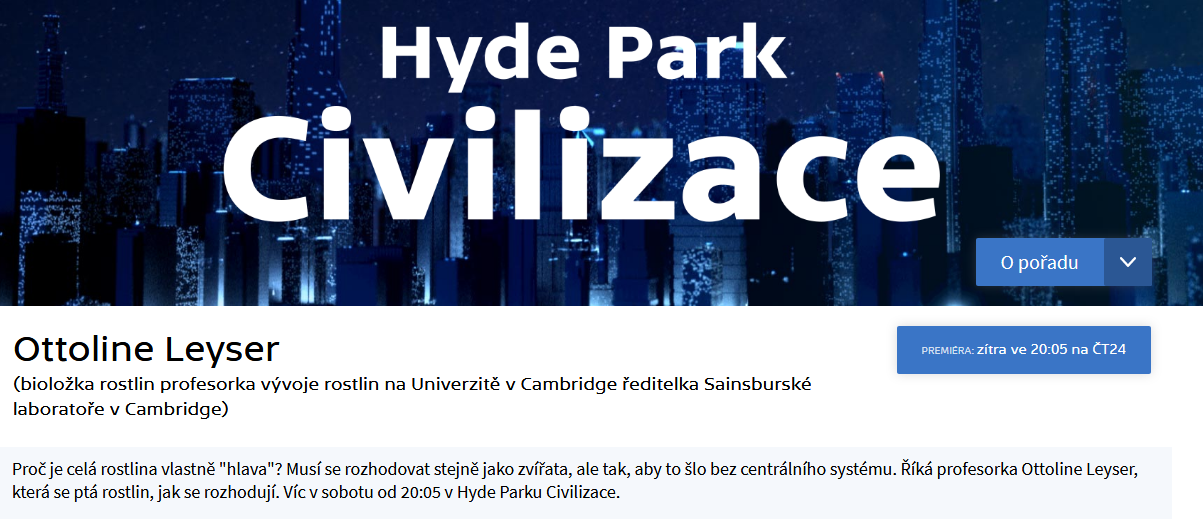 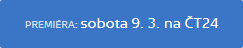 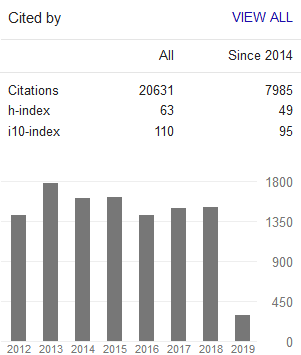 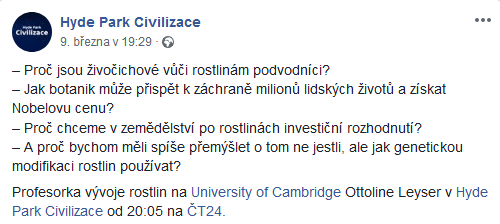 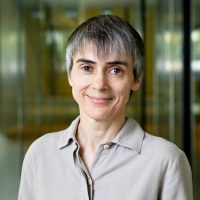 Odkaz na iVysílání
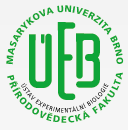 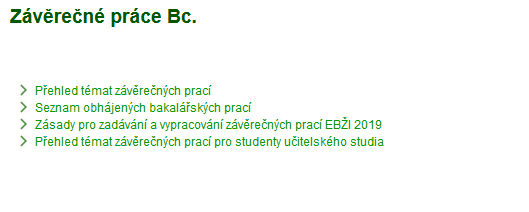 Odkaz na web OFIŽ
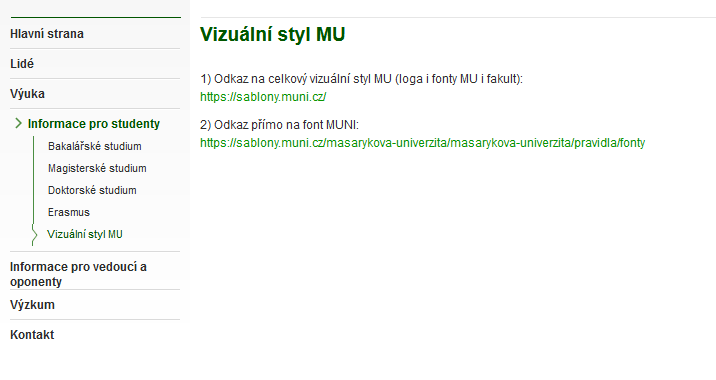 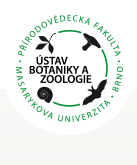 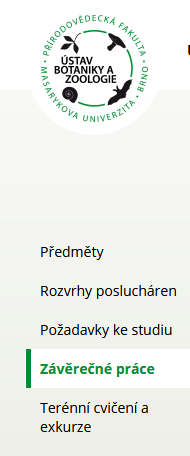 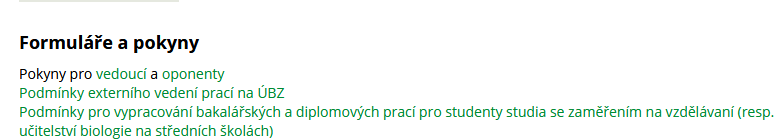 Odkaz na pokyny ÚBZ
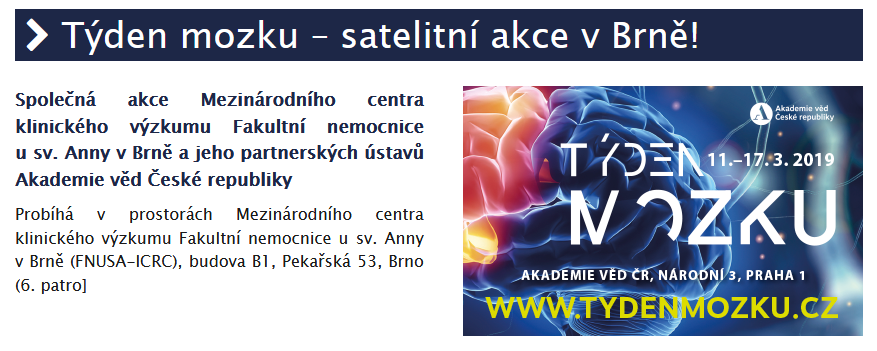 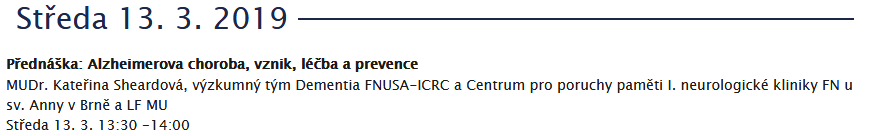 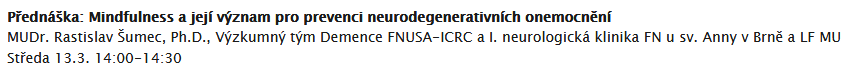 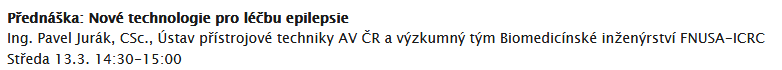 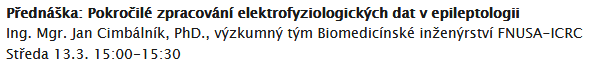 Odkaz, registrace
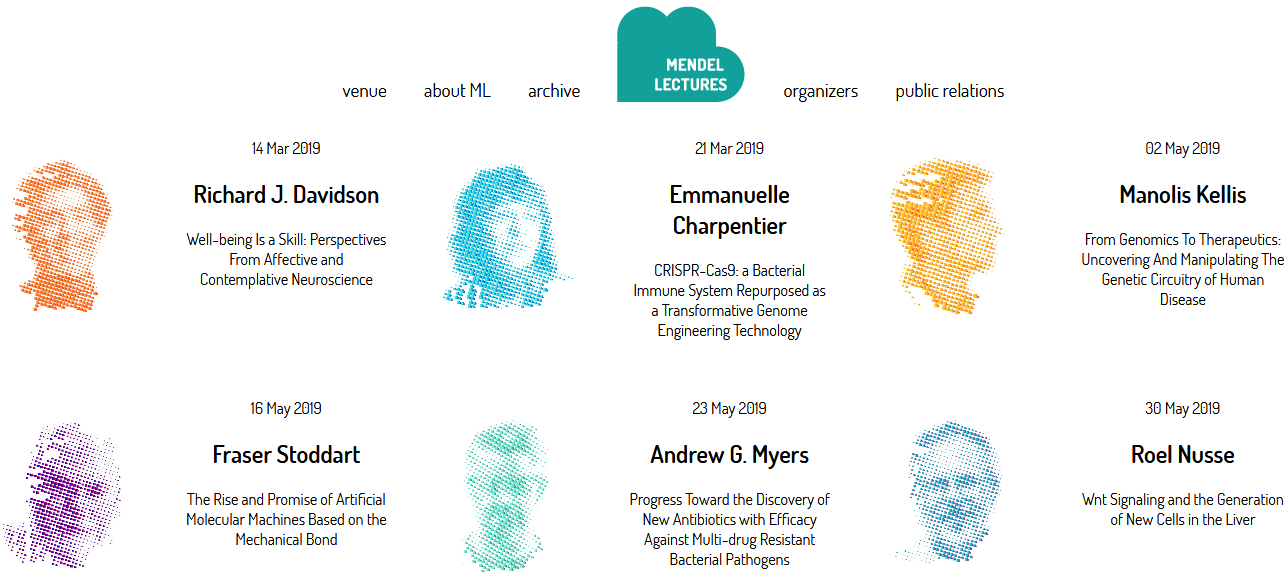 Čtvrtky, 17:00
Mendlovo muzeum
web
Well-being Is a Skill: Perspectives From Affective and Contemplative Neuroscience by Richard J. Davidsončtvrtek 14. 3. 2019, 17:00
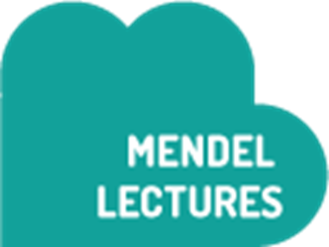 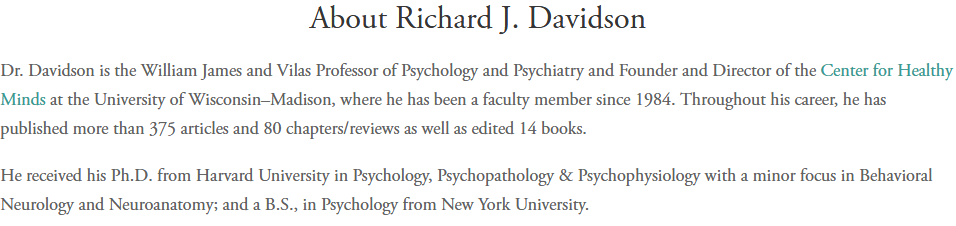 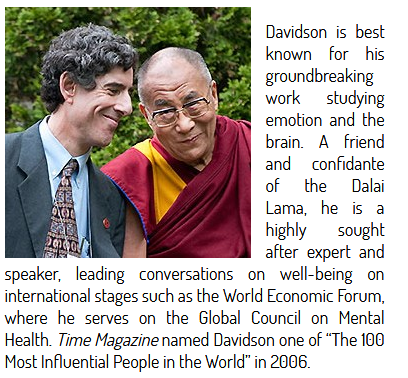 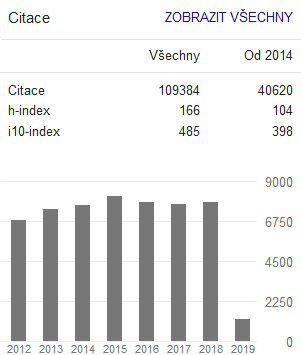 Odkaz na video 
o R. J. Davidsonovi
Odkaz na YouTube 
přednášku
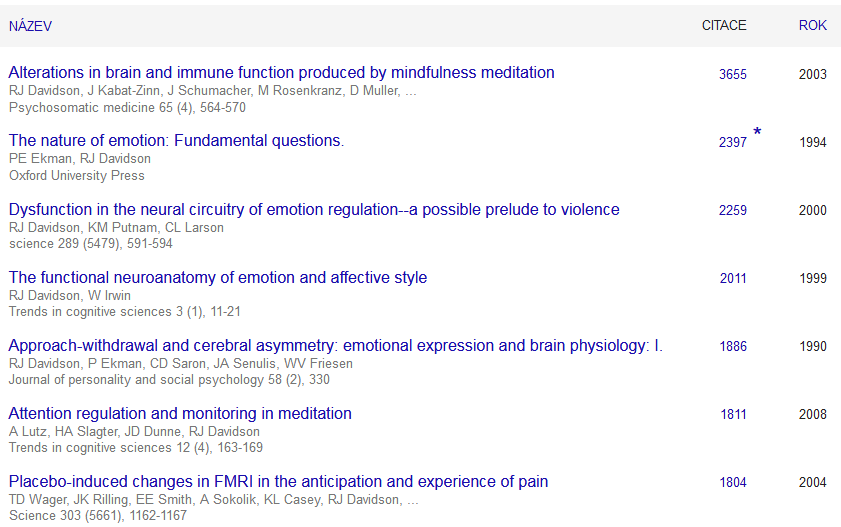 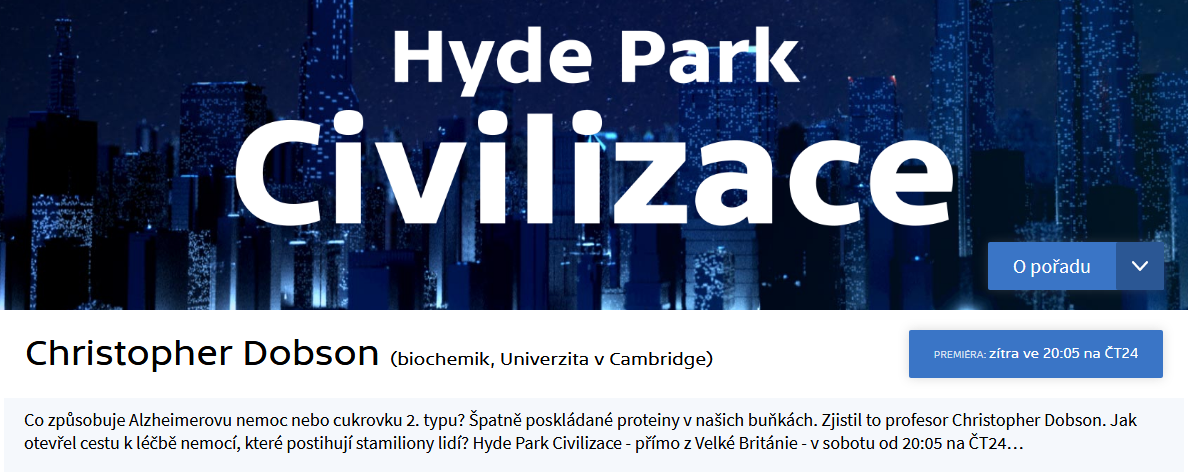 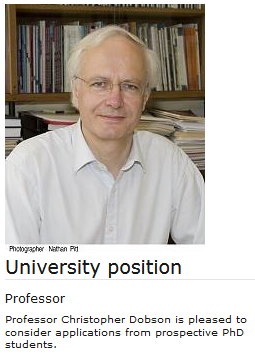 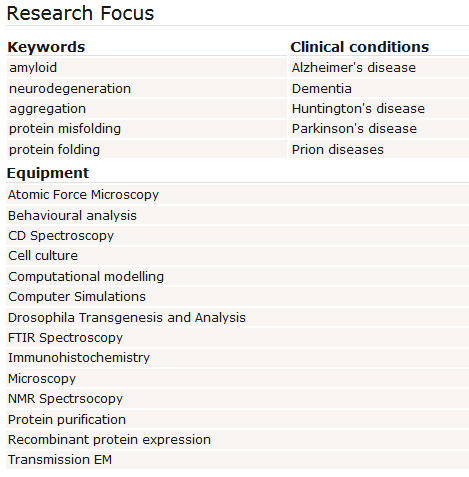 Odkaz na díl
16. 3. 2019
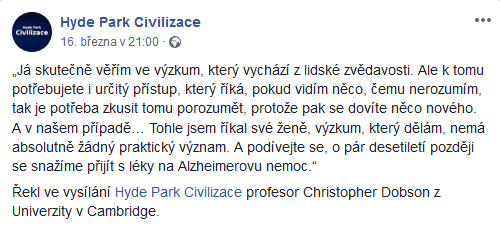 CRISPR-Cas9: a Bacterial Immune System Repurposed as a Transformative Genome Engineering Technology
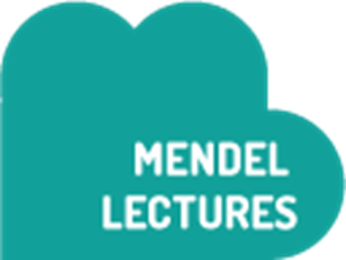 by Emmanuelle Charpentier 
Max Planck Institute for Infection Biology, Berlin, Germany
čtvrtek 21.3.2019, 17:00
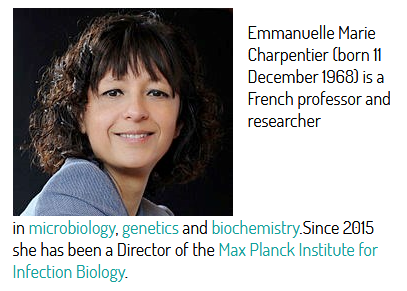 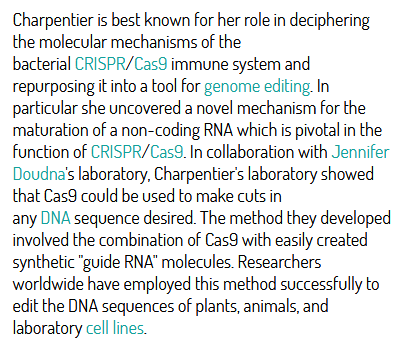 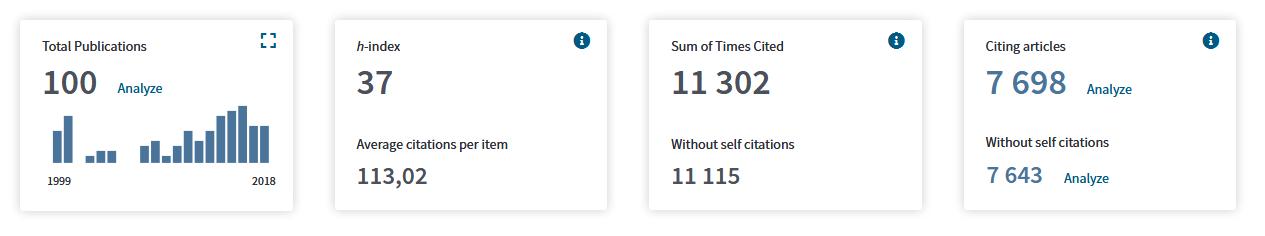 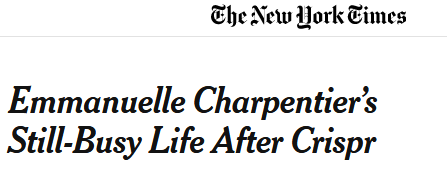 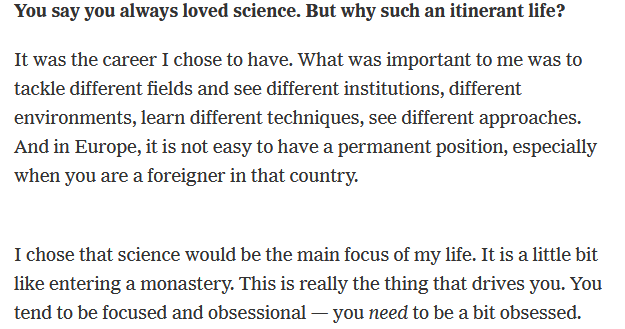 Odkaz na celý rozhovor  (2016)
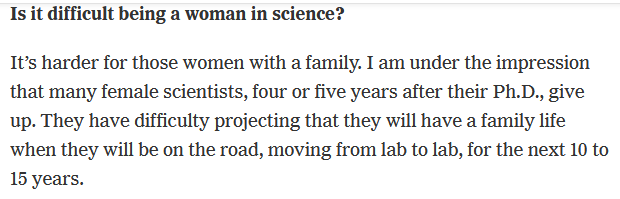 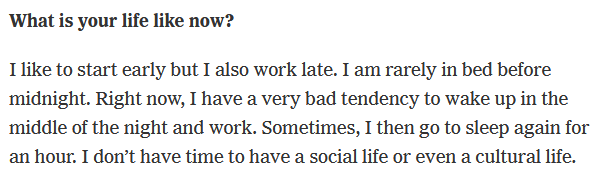 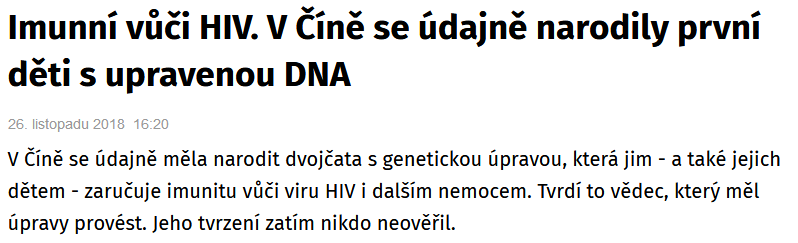 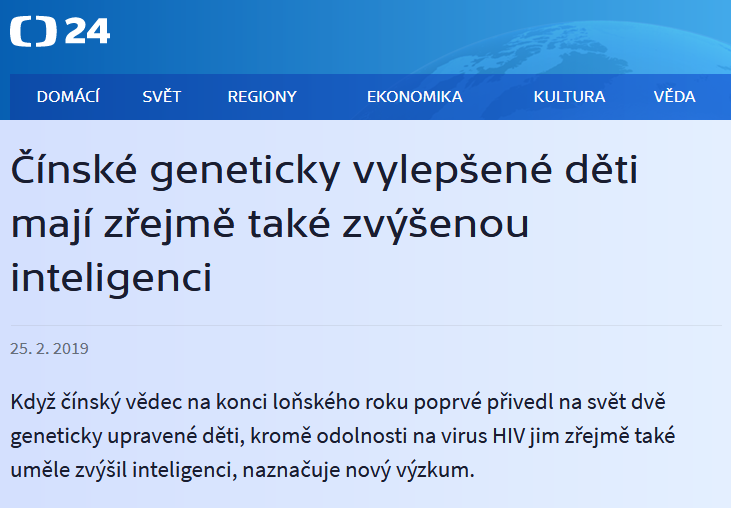 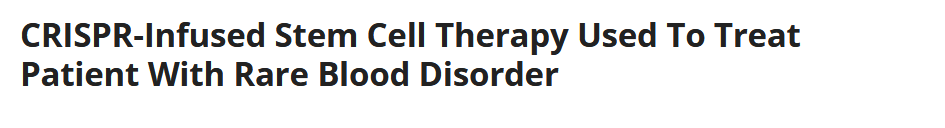 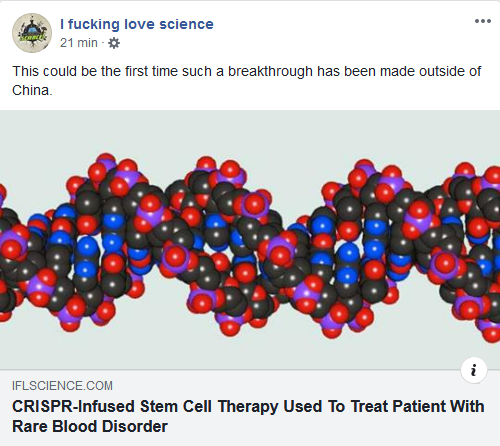 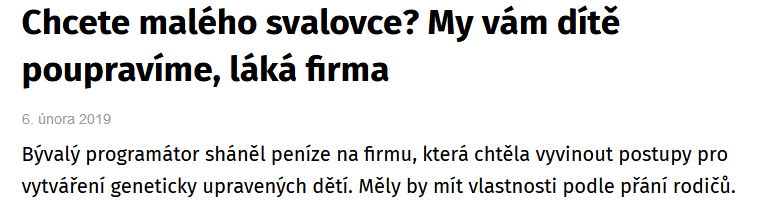 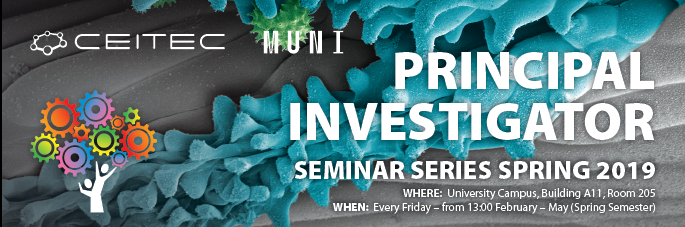 Pátek, 13:00 A11/205web
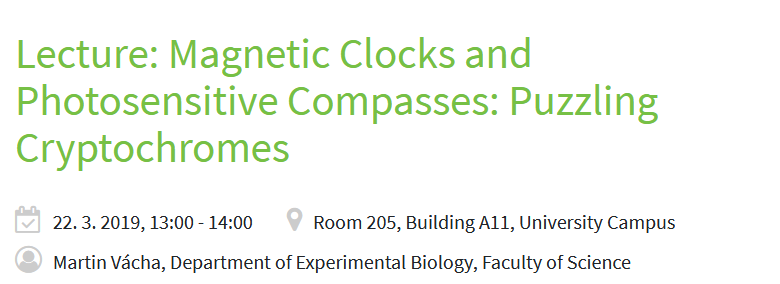 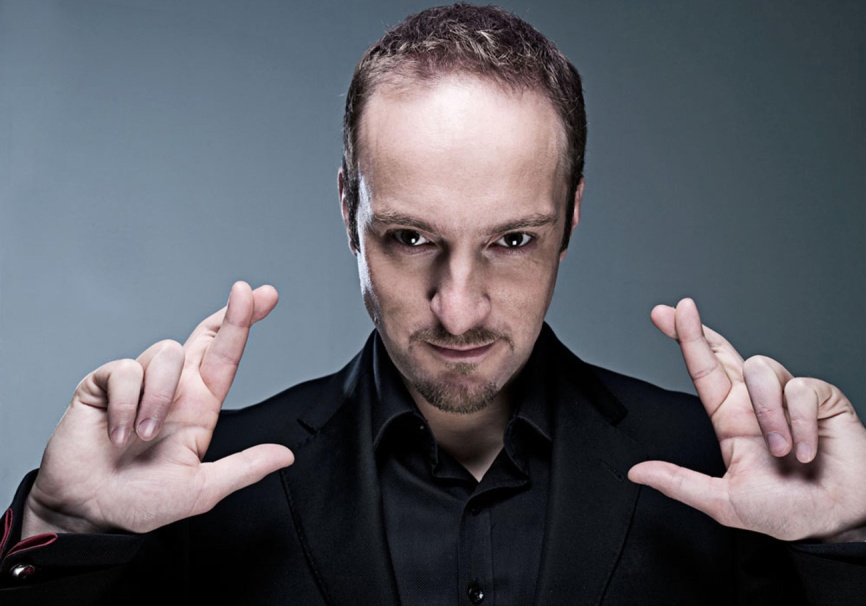 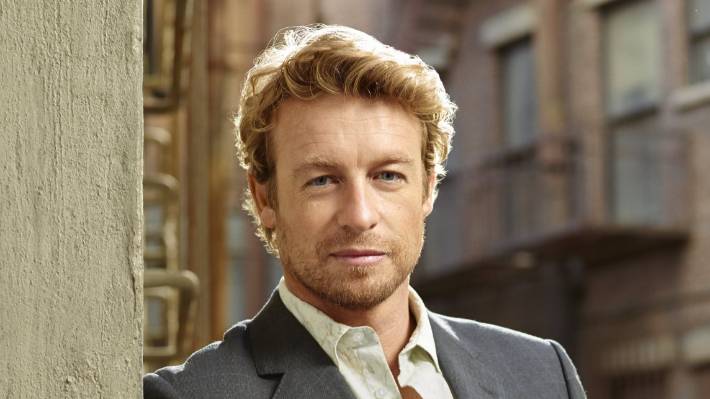 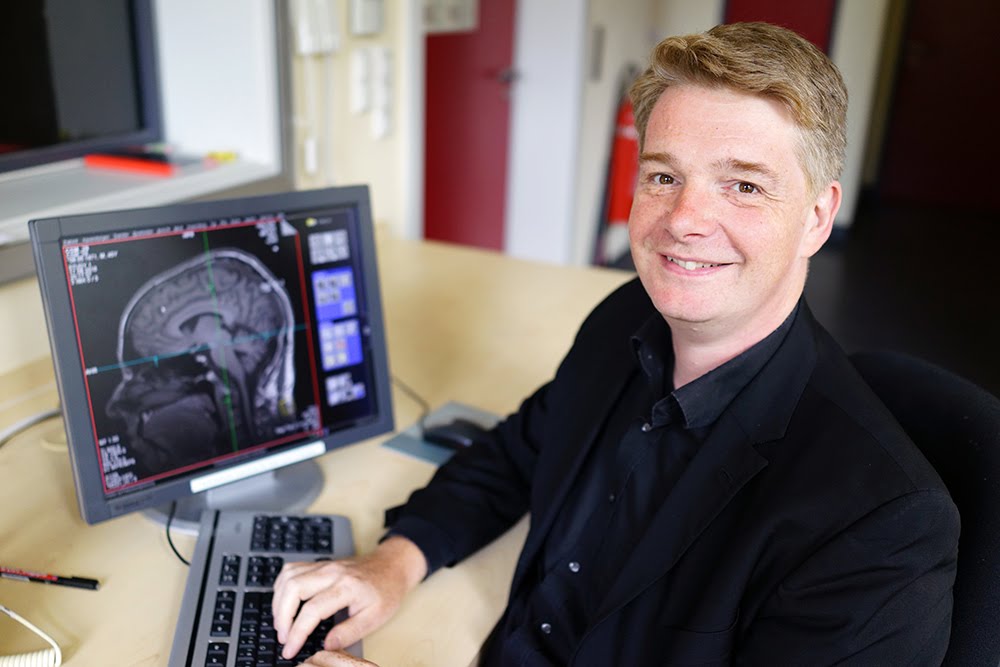 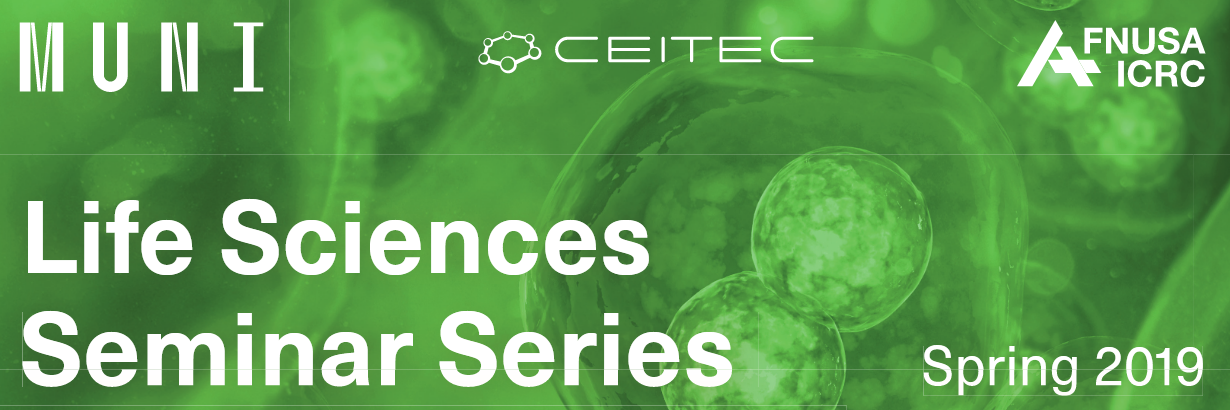 Čtvrtky, 16:00
UKB, A11/132
web
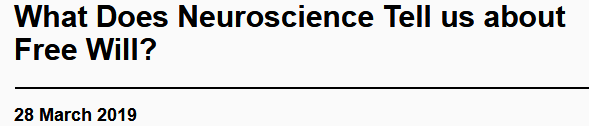 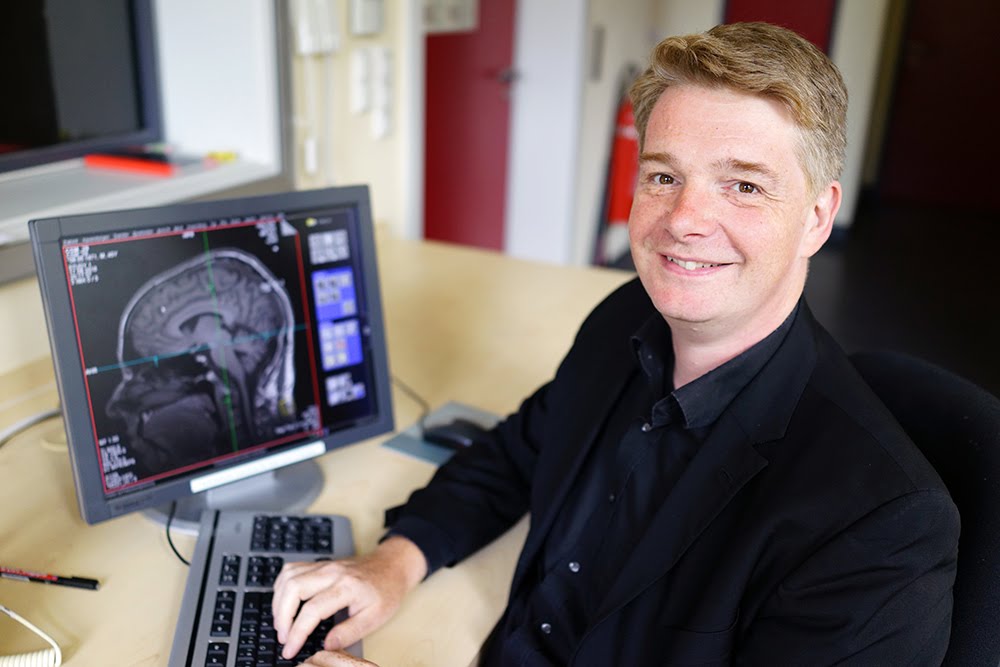 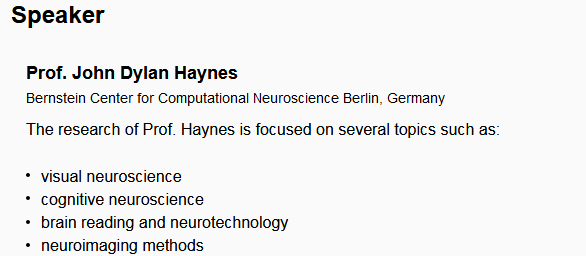 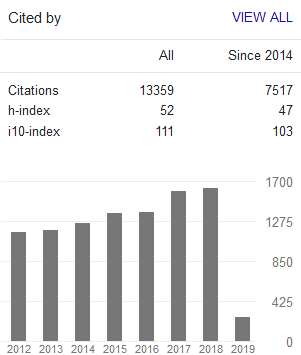 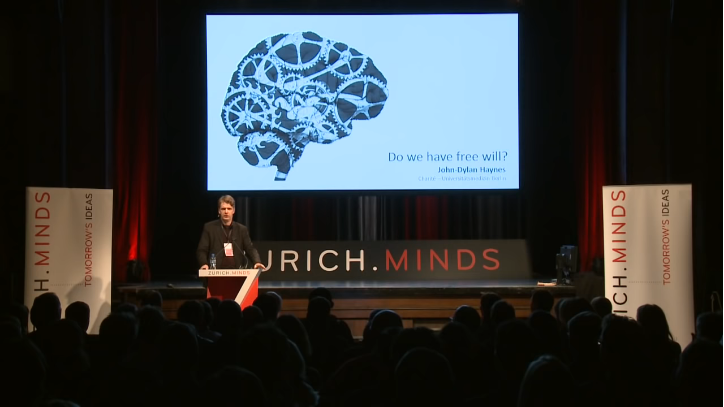 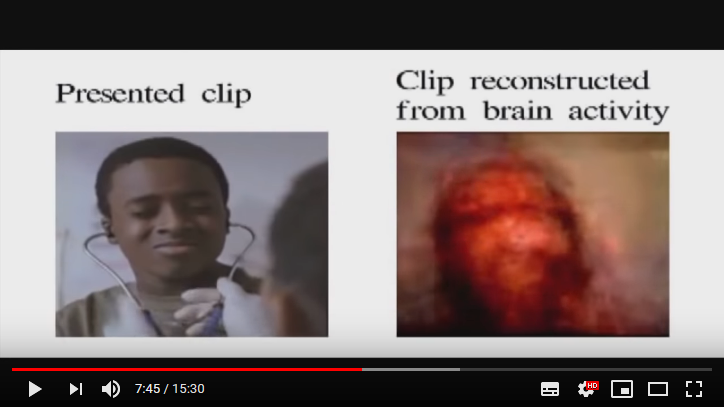 Odkaz na YouTube přednášku
Nagojský protokol
Globální smlouva ošetřující transparentní přístup ke genetickým zdrojům a spravedlivém a rovnocenném sdílení přínosů plynoucích z jejich využívání - Acces and Benefit Sharing (ABS); jeden z cílů Úmluvy o biologické rozmanitosti
Země mají svrchovaná práva nad genetickými zdroji nacházejícími se na jejich území, výhody plynoucí z výzkumu nebo vývoje těchto genetických zdrojů by s těmito zeměmi měly být sdíleny
Zákon č. 93/2018 Sb. o podmínkách využívání genetických zdrojů podle Nagojského protokolu

Přednáška se bude zabývat tím, jak by tato pravidla mohla ovlivnit každodenní práci výzkumných pracovníků v oblasti life sciences a poskytne jim základní rady, jak je dodržovat
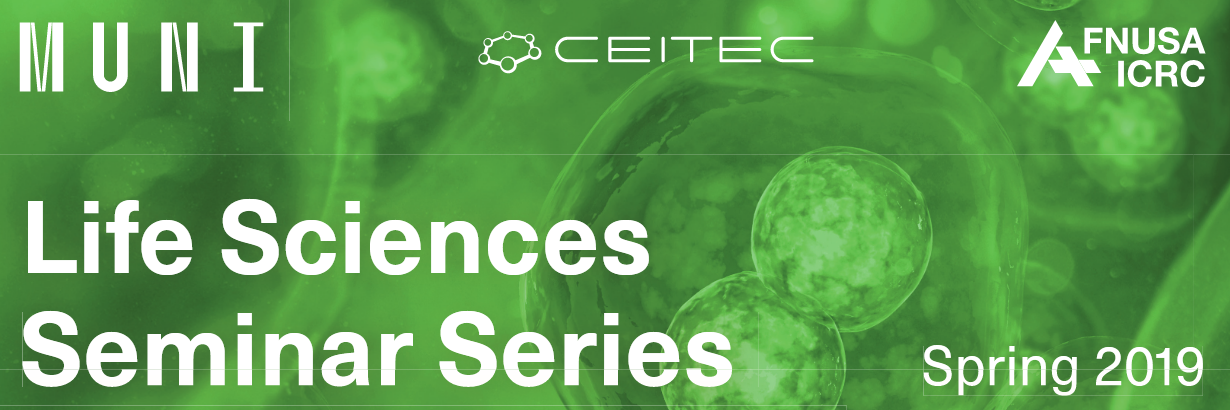 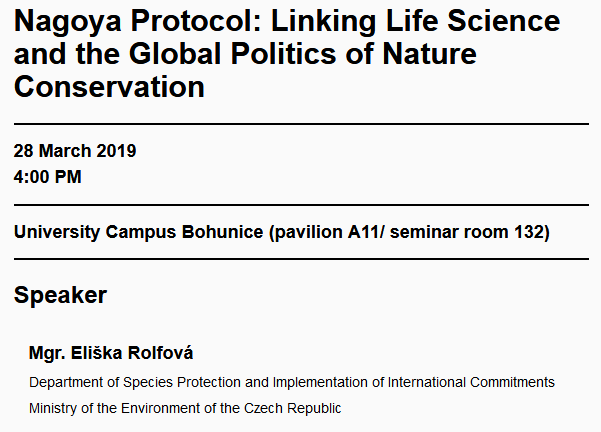 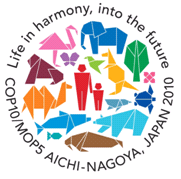 Odkaz na stránky MŽP ČR
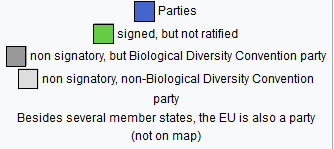 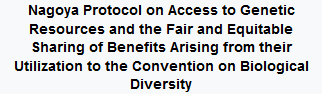 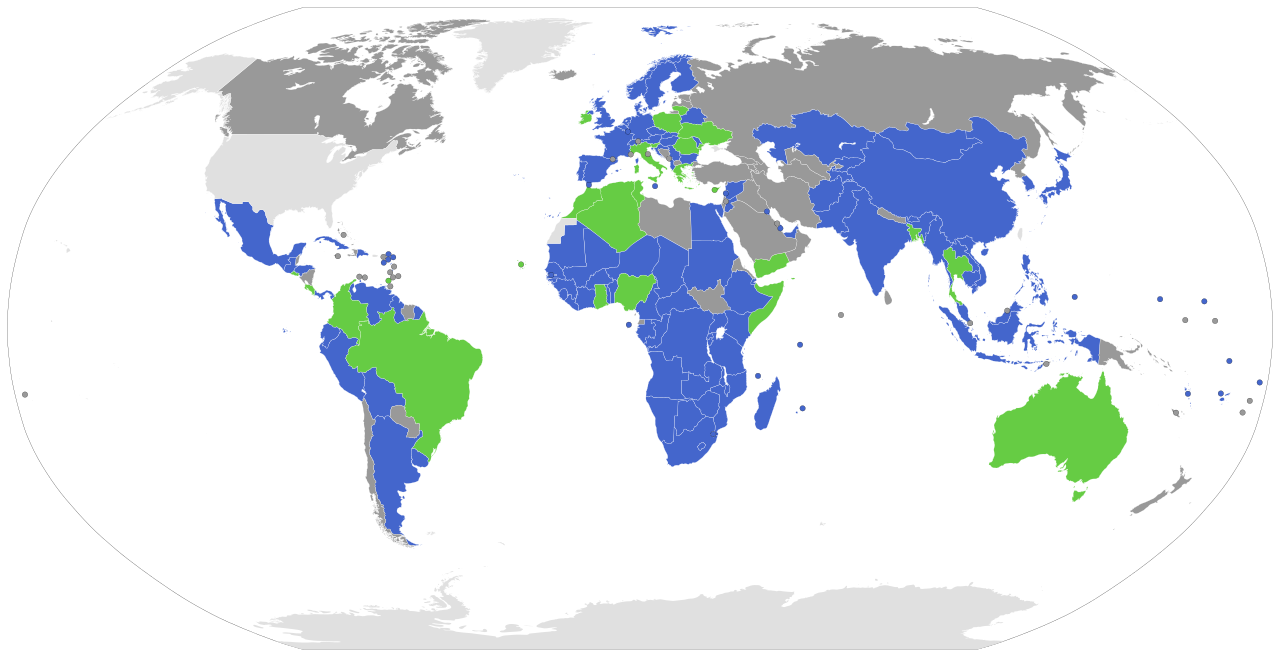 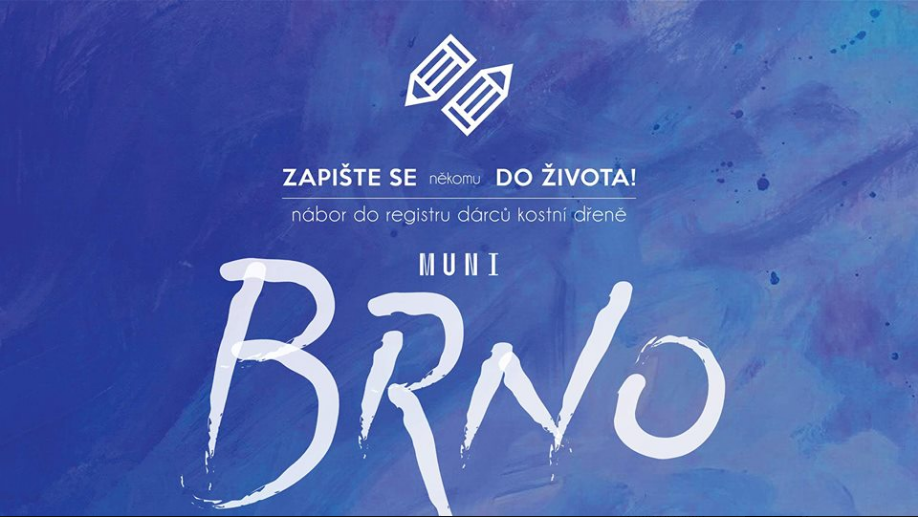 Nábor do registru dárců kostní dřeněna MUNI
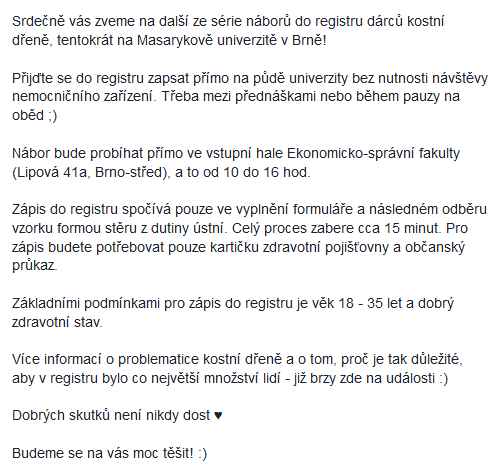 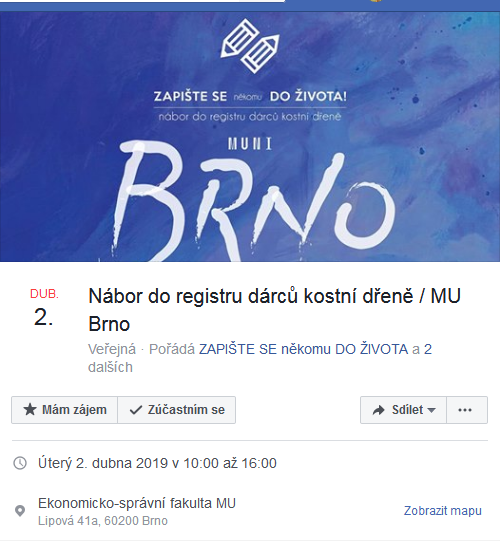 Odkaz na tuto FB událost


... nebo kdykoli jindy ve FN Bohunice
Nový rektor MU – od 1.9.2019
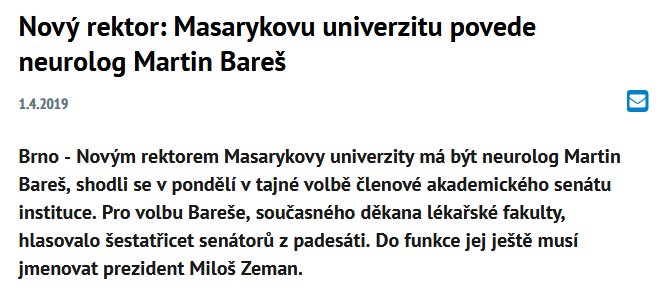 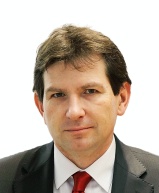 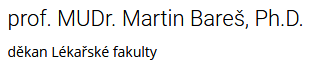 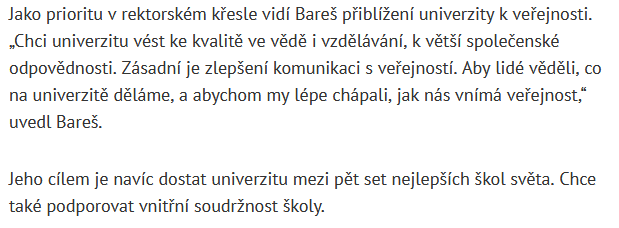 Odkaz na programová prohlášení obou kandidátů
Odkaz na světový žebříček univerzit
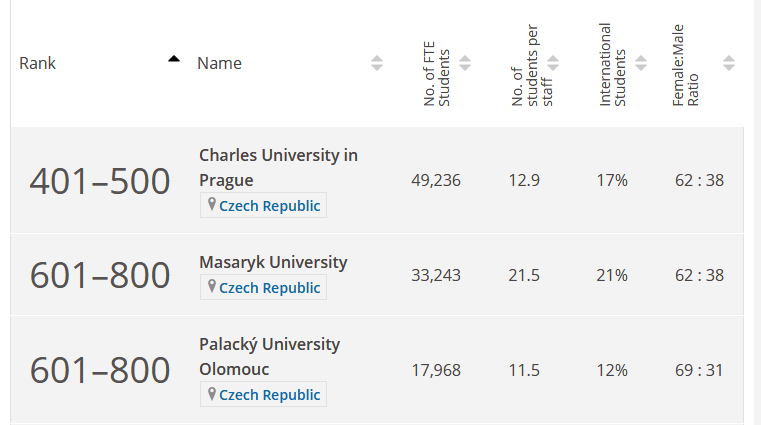 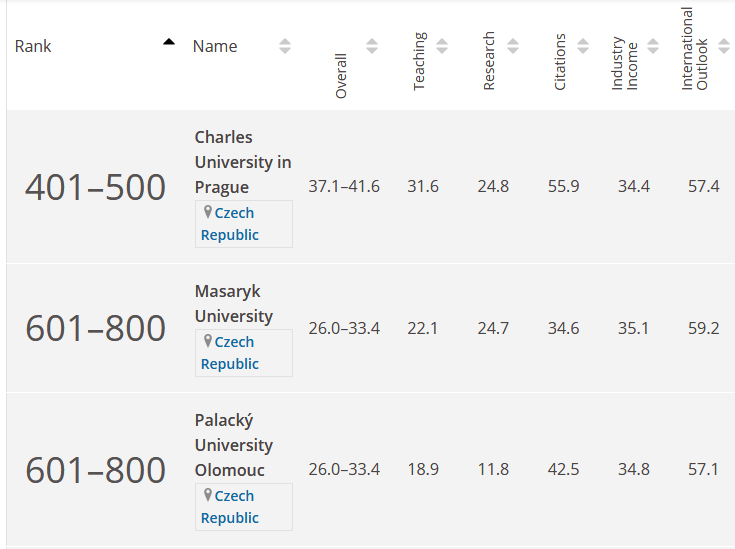 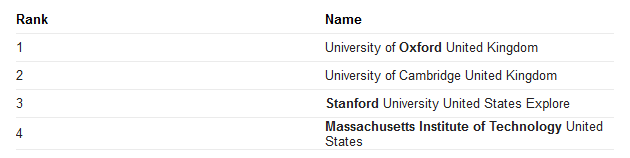 Odkaz na světový žebříček univerzit
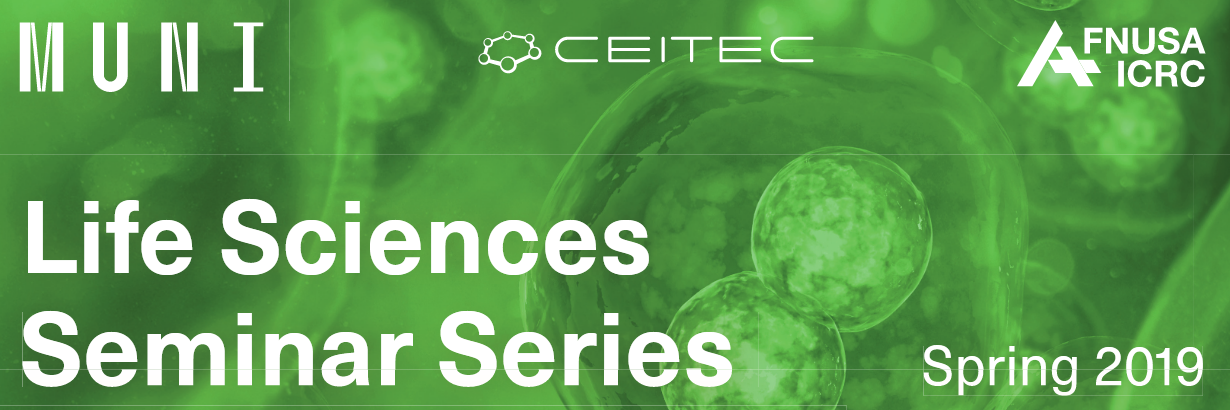 Čtvrtky, 16:00
UKB, A11/132
web
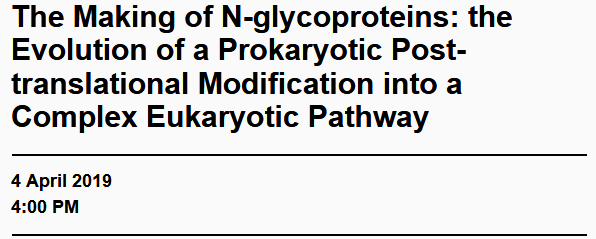 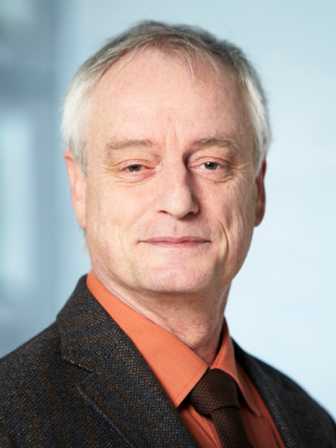 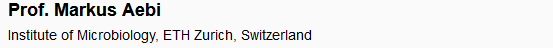 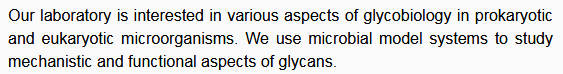 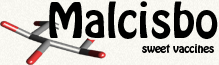 Glykobiologie, moderní mykologie, entomopatogenní houby – ale také firma na výrobu vakcín
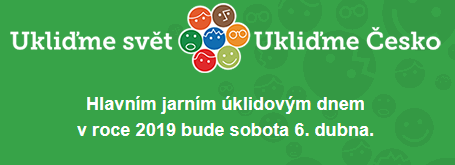 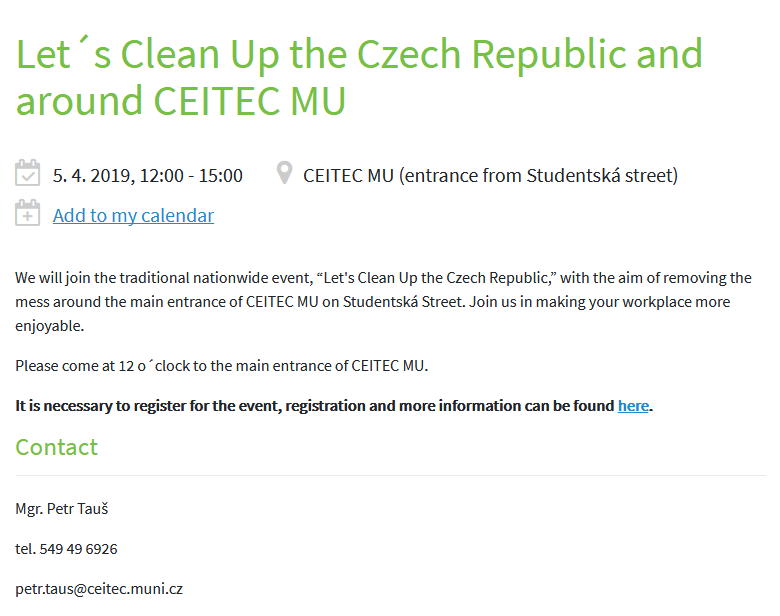 Odkaz na registraci
Bezpečnost práce
Kontrola na oddělení v úterý 16. 5. 2019
pro práci v laboratoři se nechte řádně zaškolit pracovně staršími kolegy, vedoucím nebo P.  Dobešem (A36/116)
Provozní řád (tištěná verze v laboratořích OFIŽ, pdf ve studijních materiálech)
 ochranné pomůcky, rizika a opatření pro práci s nebezpečnými látkami a správné místo pro uložení odpadů
Problémy na pracovišti hlásit: vedoucímu; 150 – hasiči; 155 – záchranáři; 158 – policie; klapka 2929 z telefonů na pracovišti – Pult centrální ochrany zajišťující bezpečnostní dozor v kampusu; 224 91 92 93 - Toxcentrum)
věci, které musí být samozřejmostí:
v laboratoři nejím, nepiju a nekouřím
vím, jak správně zacházet s chemickými látkami, které používám (četl jsem Bezpečnostní list)
chemické látky a biologický materiál nevyhazuju do běžného odpadu
správně používám ochranné pomůcky, abych neohrozil sebe ani ostatní
rozlité nebo rozsypané chemické látky po sobě ihned řádně uklidím nebo jejich uklizení zajistím
nezapomínám na selský rozum:)
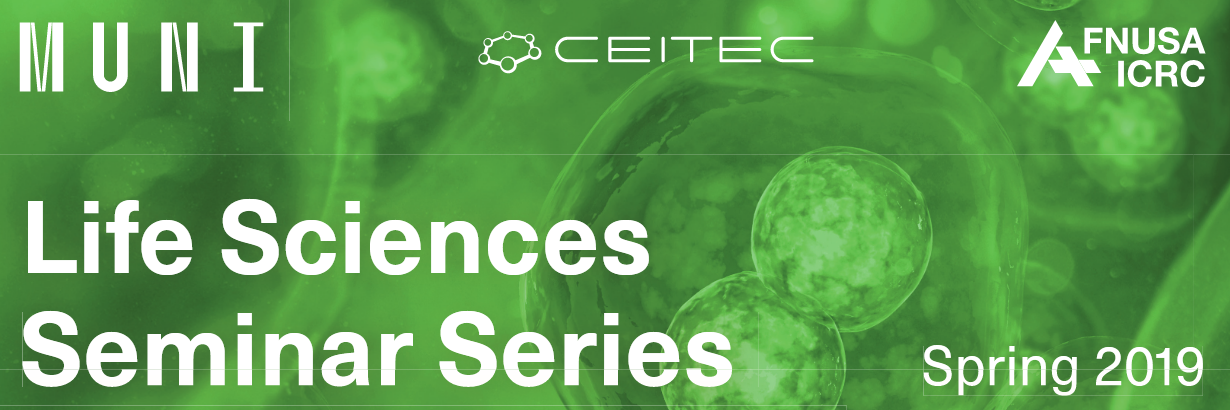 Čtvrtky, 16:00
UKB, A11/132
web
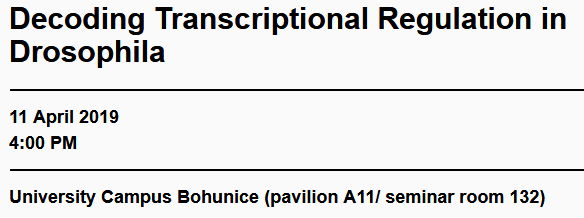 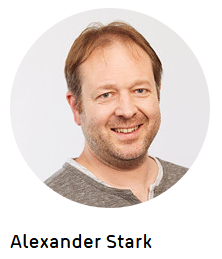 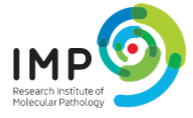 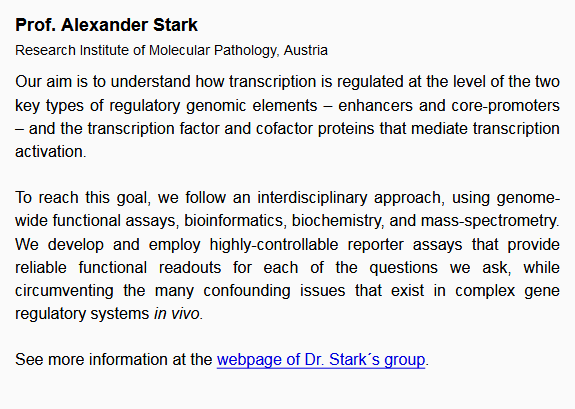 Odkaz na pracovní skupinu
Wikipedia
Prof. Ulrich Theopold Stockholm University„Drosophila, tumors and immunity“
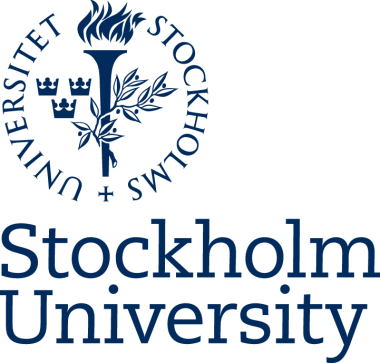 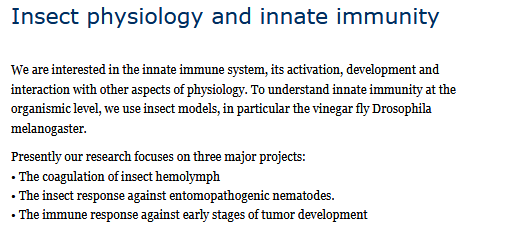 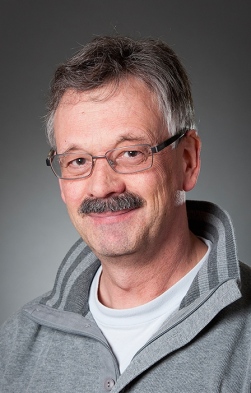 Pondělí 15. 4., A11/311, 15:00
Vrozená imunita, ale také organizace doktorských studií v zahraničí
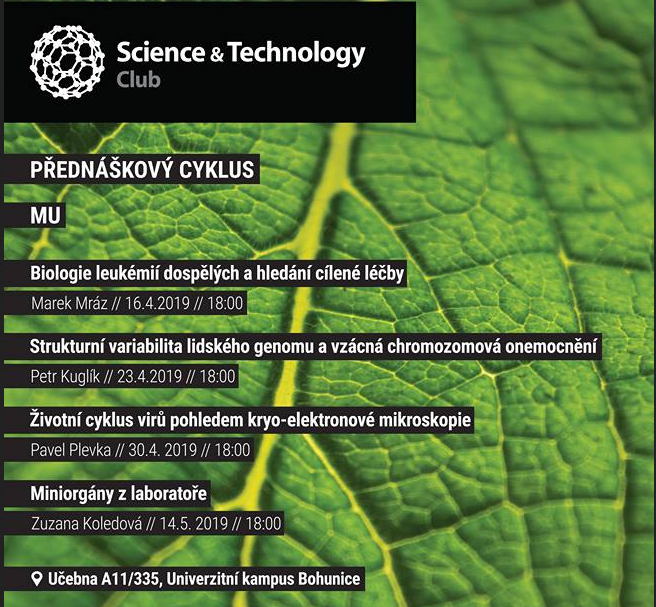 Úterky 18:00
A11/335
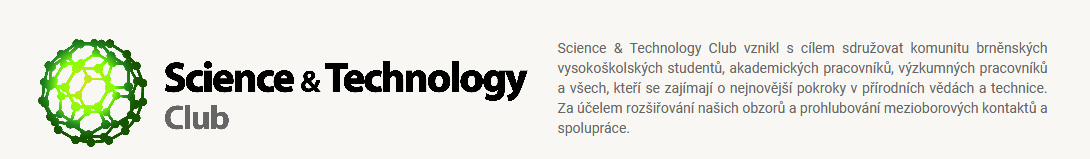 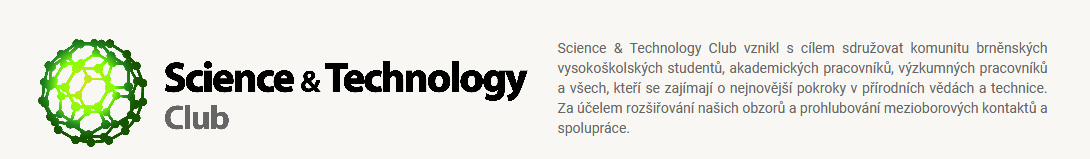 Odkaz
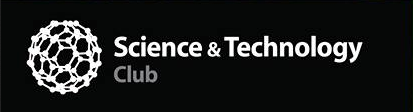 Úterky, 18:00
A11/335
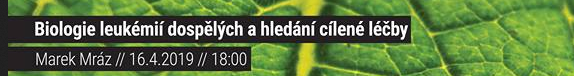 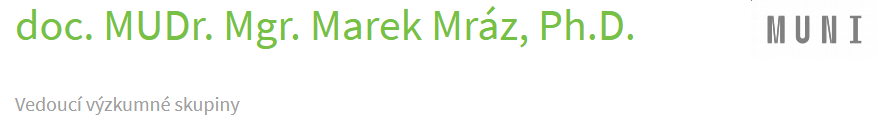 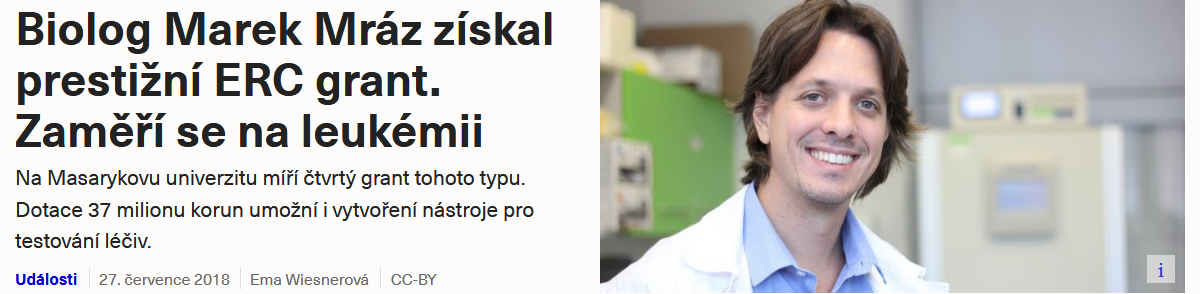 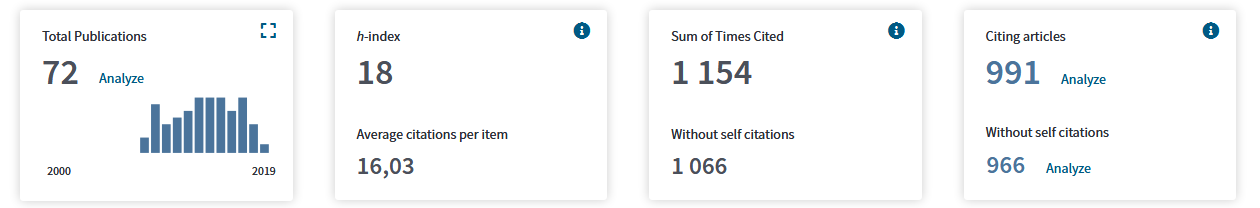 Více o výzkumu M. Mráze
Novinky v zadání BP/DP
Podpisy a cizí jazyk (např. slovenština)
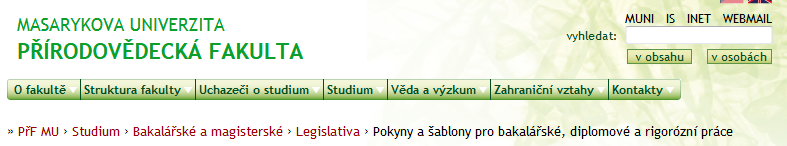 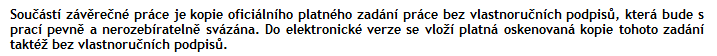 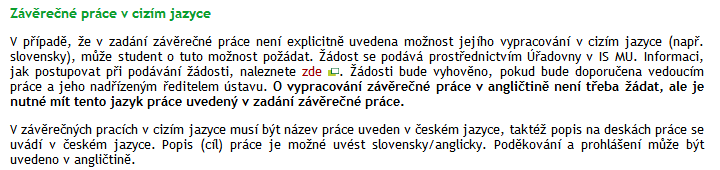 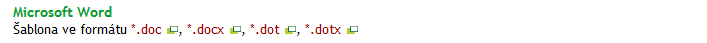 Odkaz
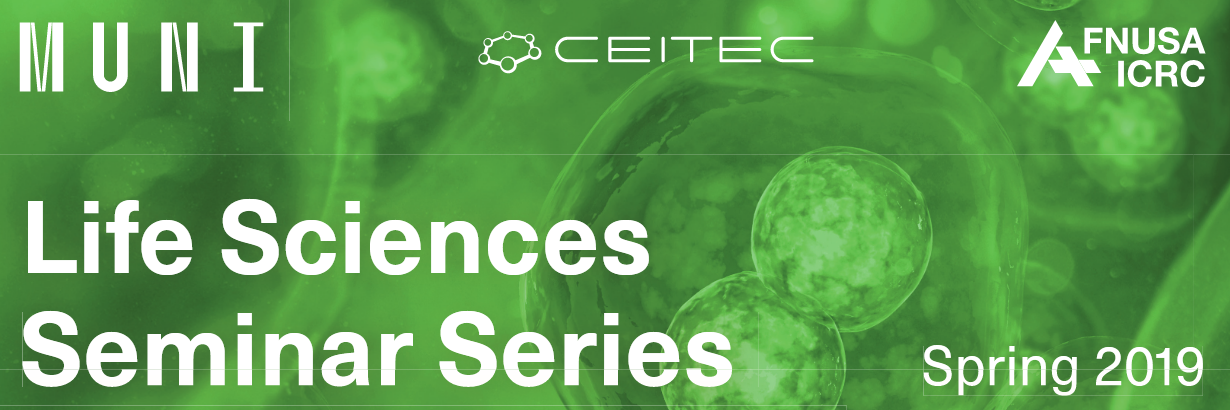 Čtvrtky, 16:00
UKB, A11/132
web
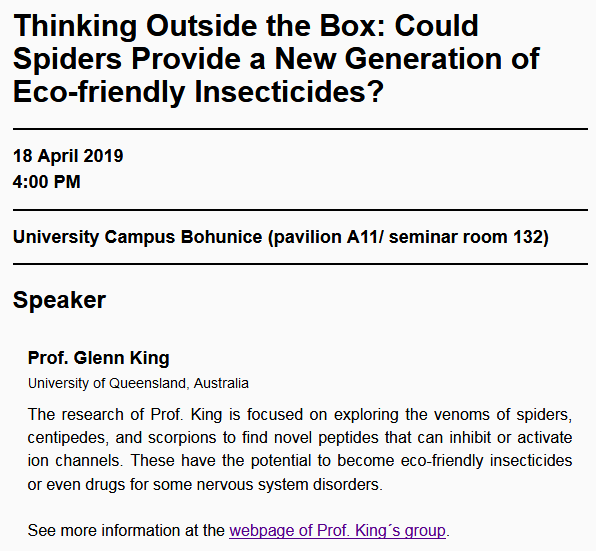 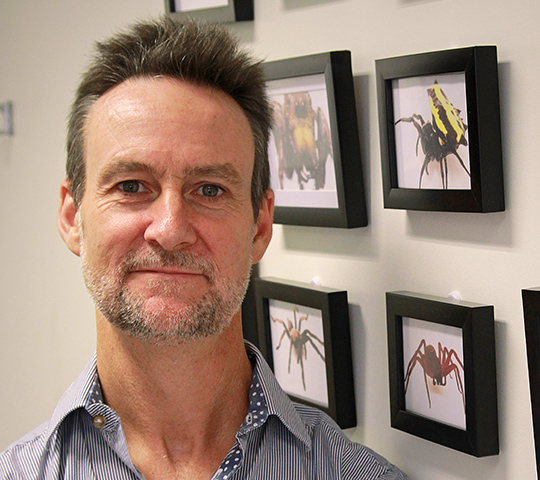 Článek o jeho výzkumu: pavoučí jed jako insekticid
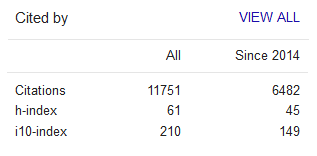 Skupina prof. Kinga – jed jako lék proti chronické bolesti, epilepsii, následkům mrtvice,...
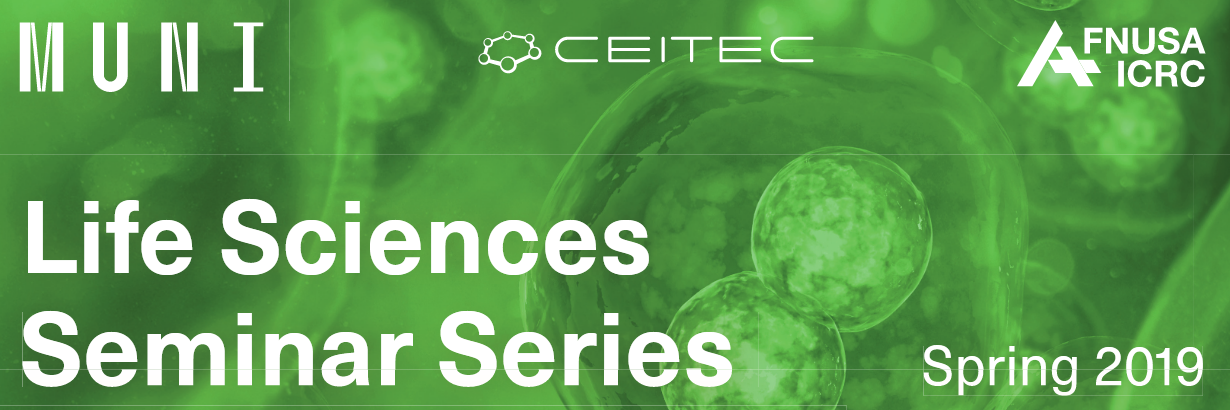 Čtvrtky, 16:00
UKB, A11/132
web
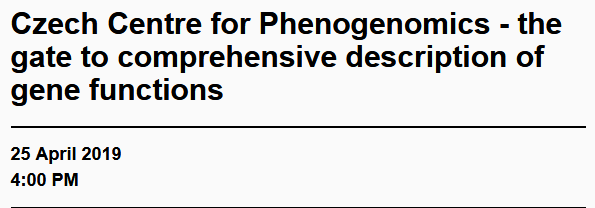 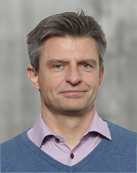 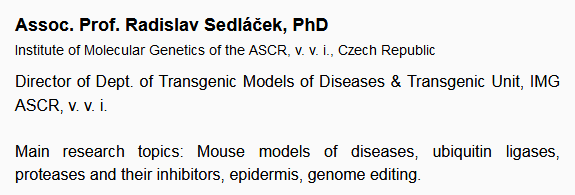 odkaz na práci doc. Sedláčka
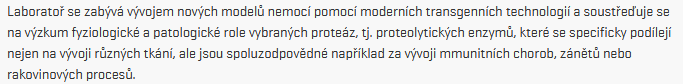 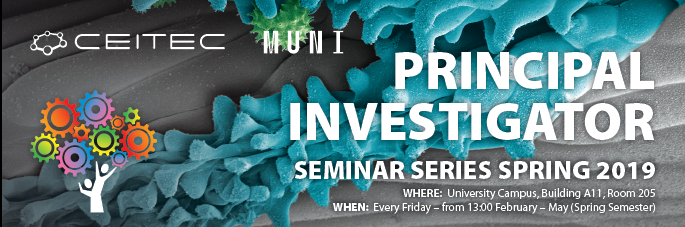 Pátek, 13:00 A11/205
web
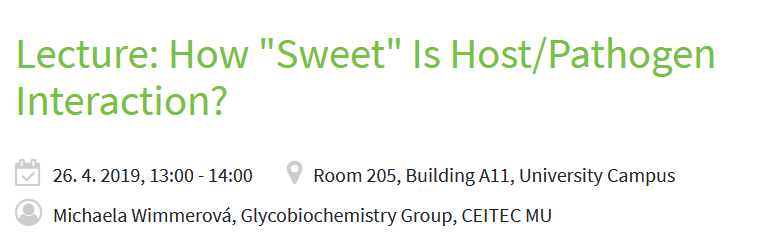 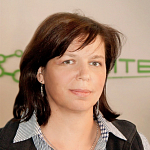 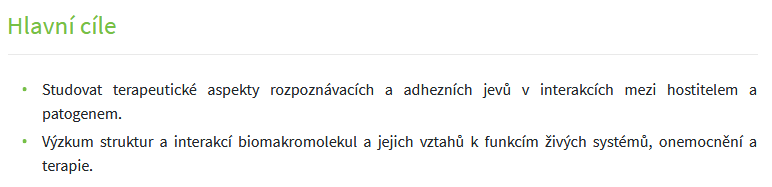 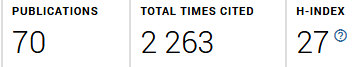 O lektinech
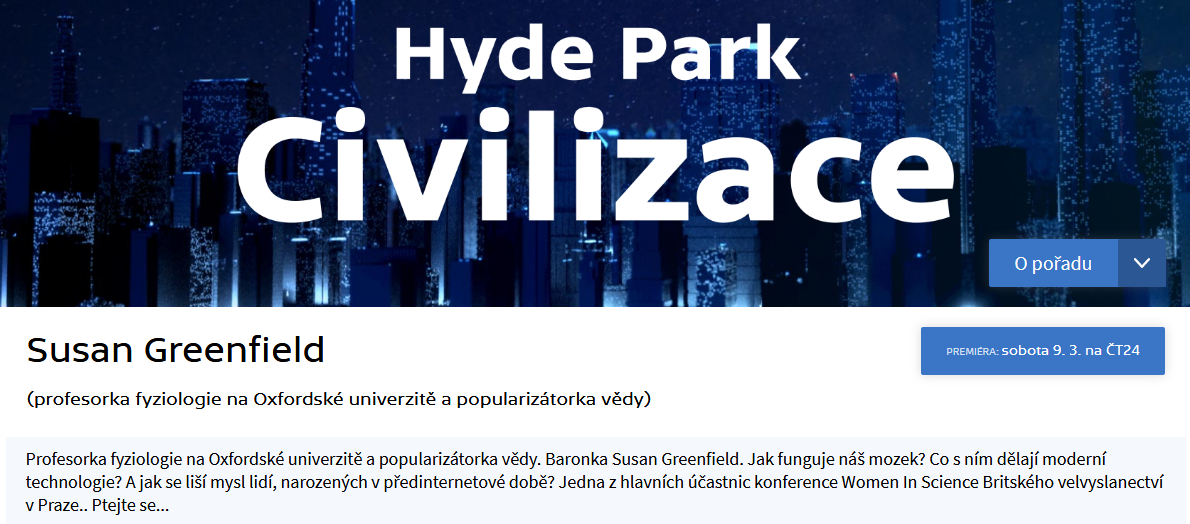 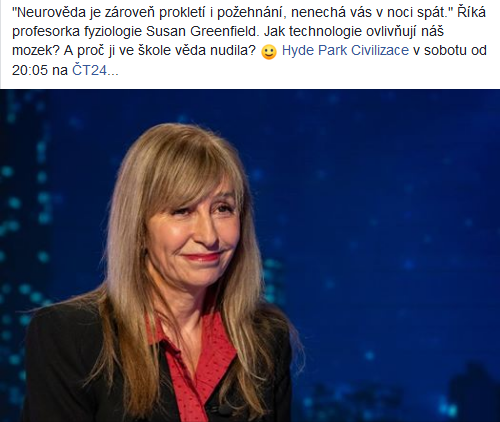 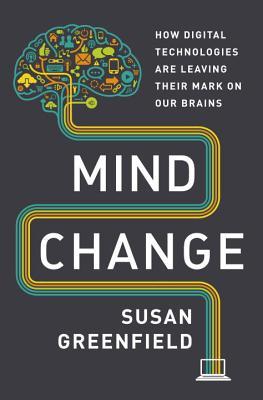 Wikipedia o SG

Odkaz na pořad v iVysílání ČT
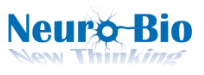 Odkaz na její biotechnologickou firmu
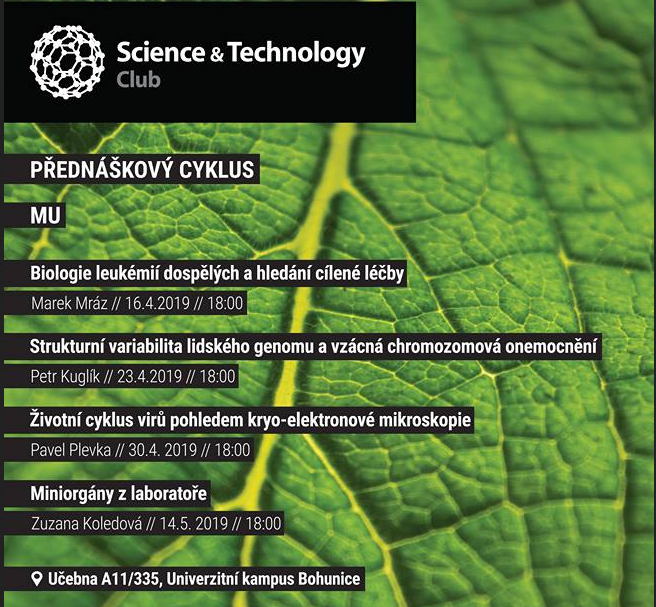 Úterky 18:00
A11/335
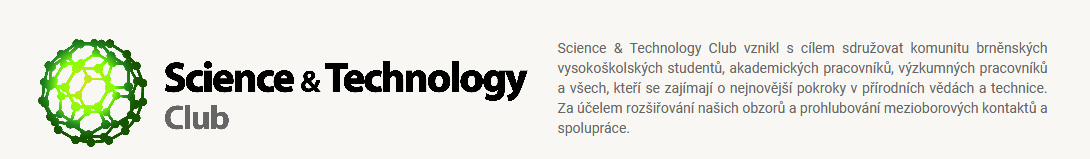 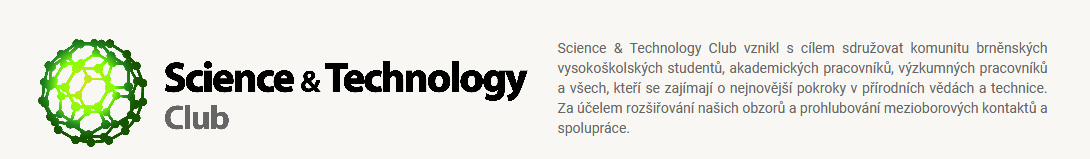 Odkaz
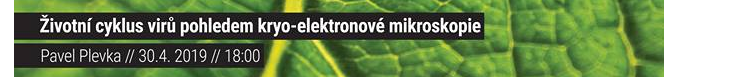 Úterky 18:00
A11/335
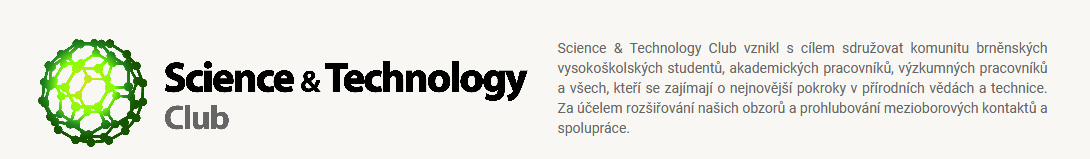 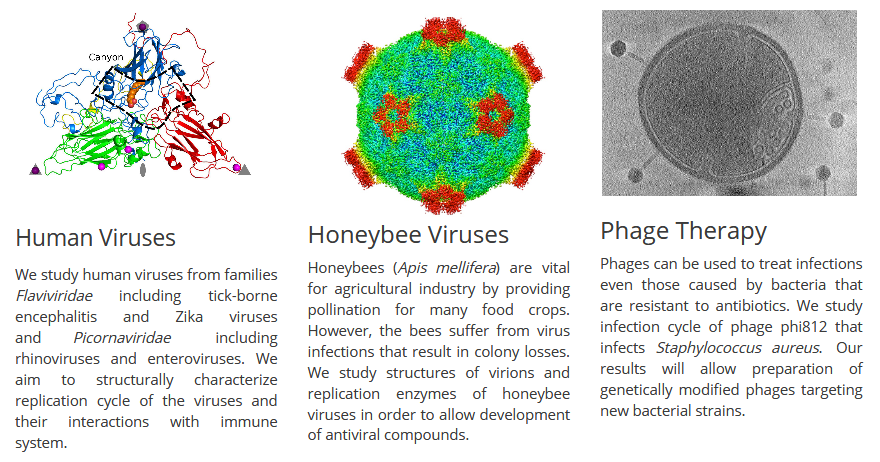 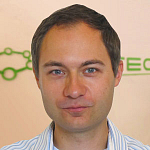 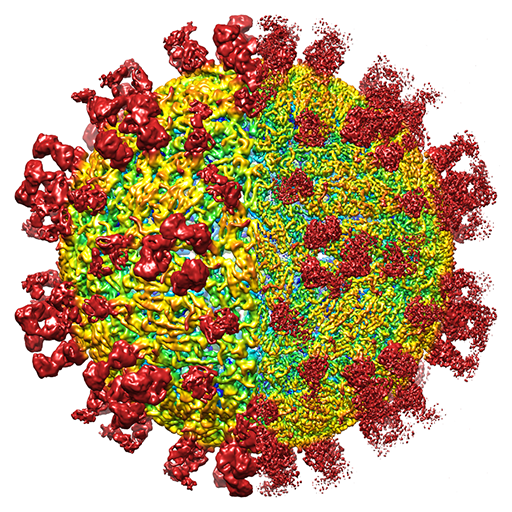 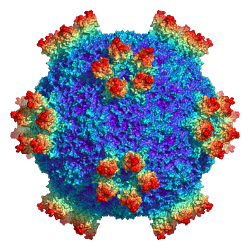 Odkaz na výzkumnou skupinu P. Plevky
Odkaz na reportáž v ČT
Držitel ERC grantu z r. 2013
 Držitel ceny Neuron pro mladé vědce za r. 2016
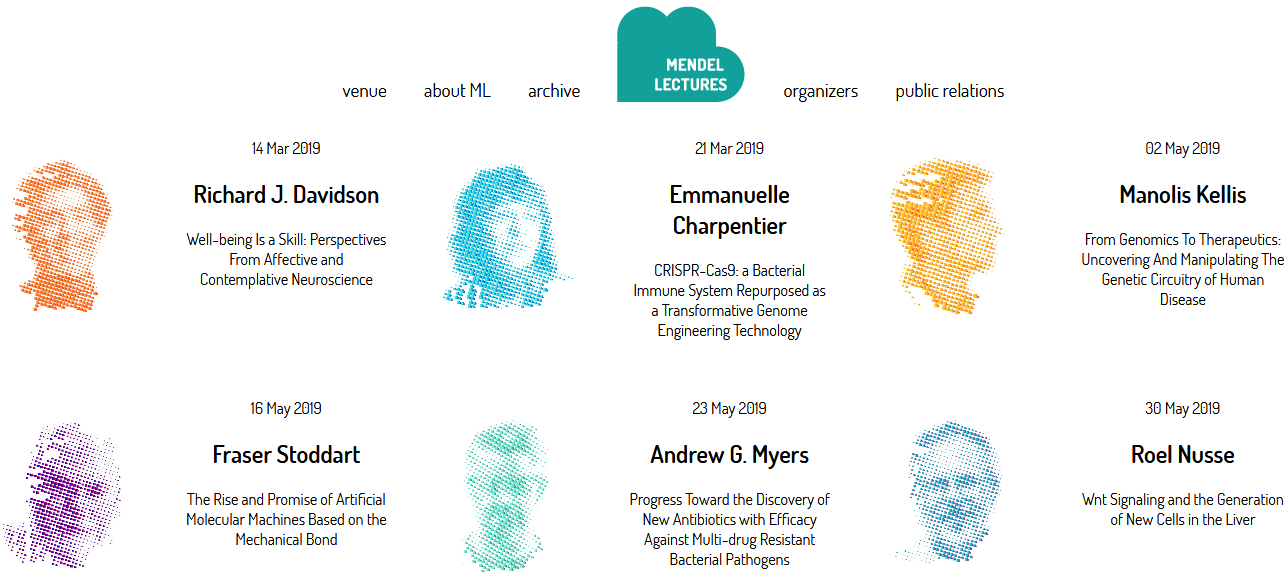 From Genomics To Therapeutics: Uncovering And Manipulating The Genetic Circuity of Human Diseaseby Manolis Kellis
Computer Science & Artificial Intelligence Lab and the Broad Institute of MIT and Harvard, USA čtvrtek 2. 5. 2019, 17:00
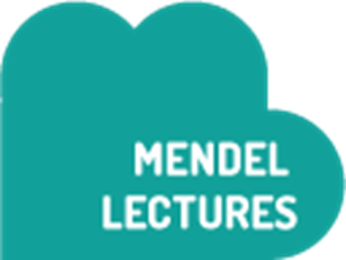 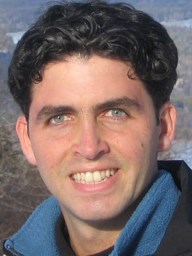 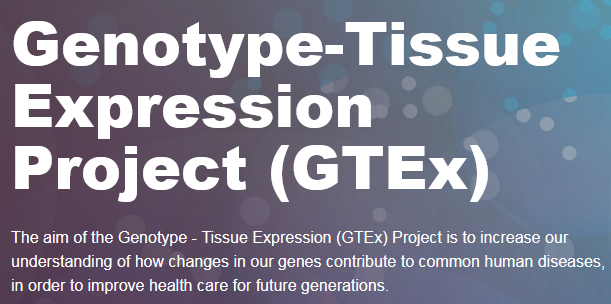 Obezita
 Alzheimrova nemoc
 Cukrovka
 Schizofrenie, ...
Odkaz na wikipedii
Odkaz na TEDx talk z r. 2013
Odkaz na jeho kanál na YT
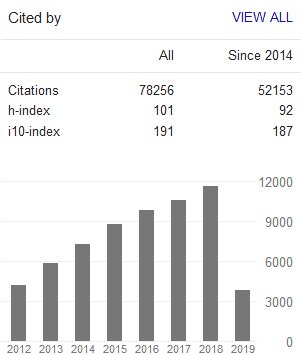 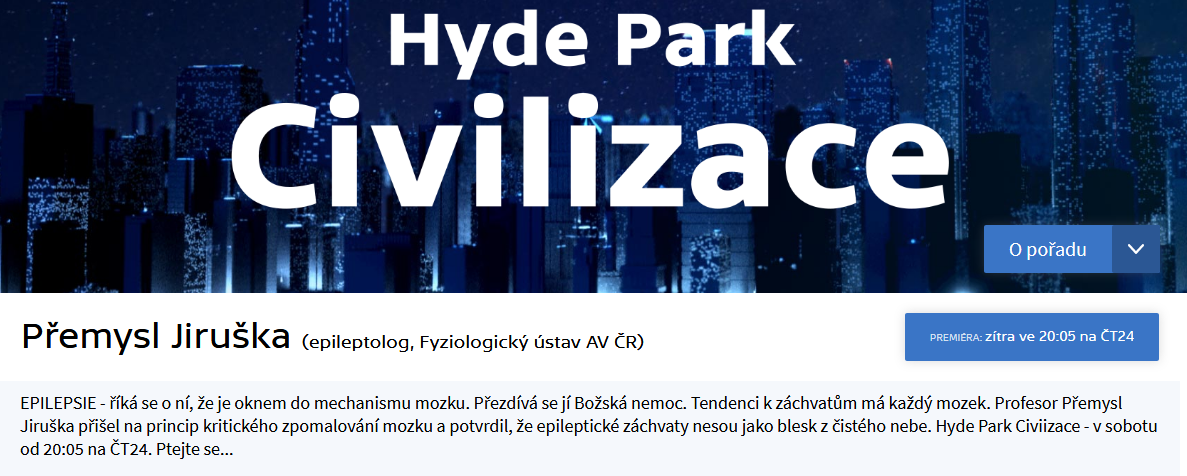 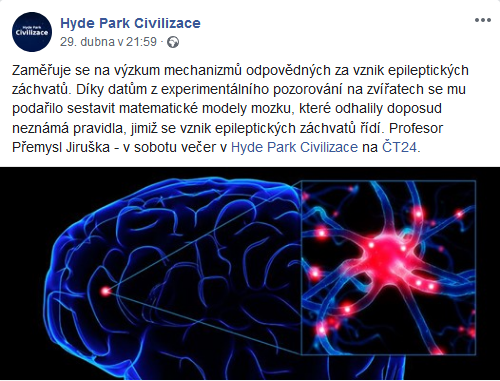 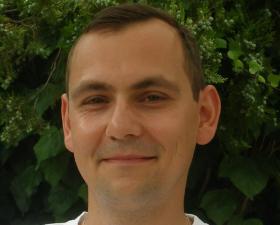 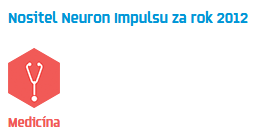 Odkaz na díl HP
Odkaz na skupinu vývojové epileptologie Fyziologického ústavu ČR
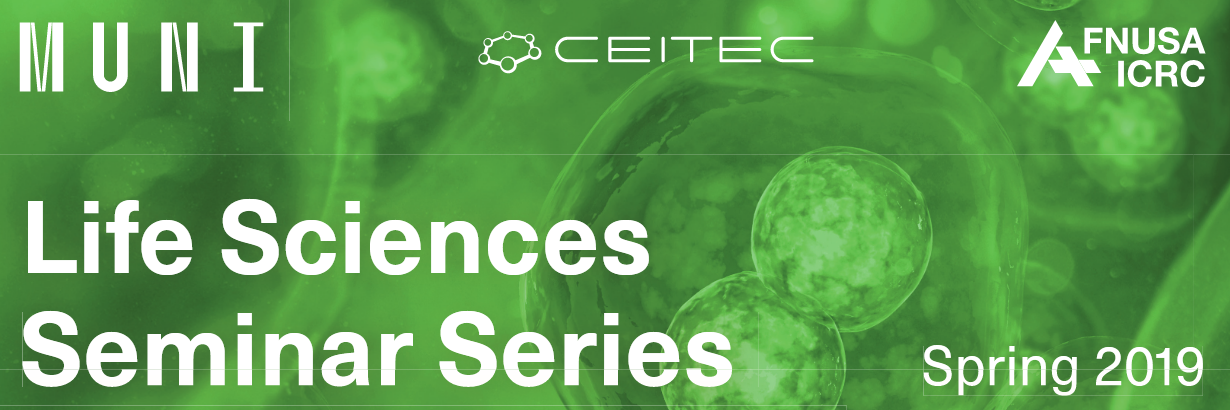 Čtvrtky, 16:00
UKB, A11/132
web
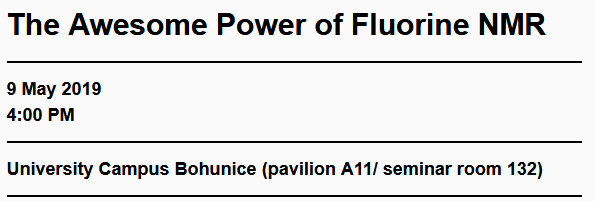 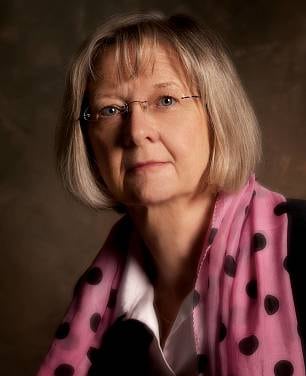 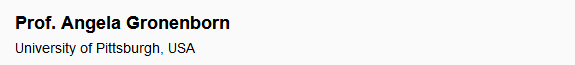 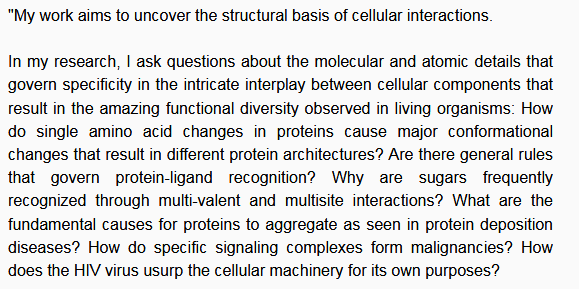 Odkaz na skupinu A. Gronenborn
Odkaz na YT
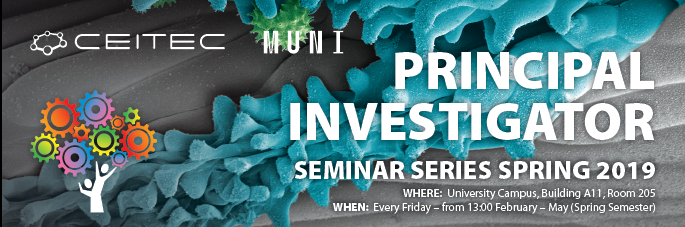 Pátek, 13:00 A11/205
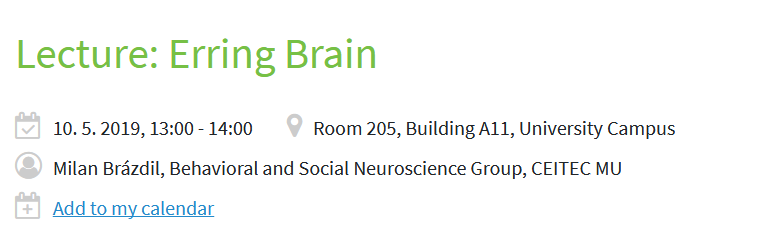 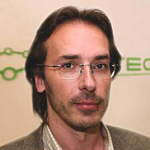 Odkaz na Epilepsy center
Odkaz na článek o M. Brázdilovi
Obhajoby BP/DP
BP - odborníci 12.6. (učitelé 18.6.) 
		10 + 5 minut
DP - odborníci 13.6. (učitelé 6.6.) 
		15 + 10 minut

Zpravidla podle abecedy a dle možností vedoucích/ oponentů
kontext, otázky, na které si odpovídáte, proč téma zpracováváte
za posledním snímkem slide s odpověďmi na otázky oponentů (např. vysvětlující schéma, tabulka)
The Rise and Promise of Artificial Molecular Machines Based on the Mechanical Bondby sir Fraser Stoddartčtvrtek 16. 5. 2019, 17h
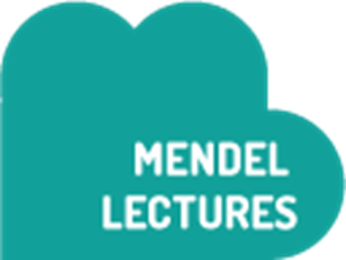 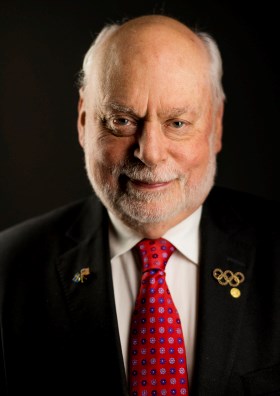 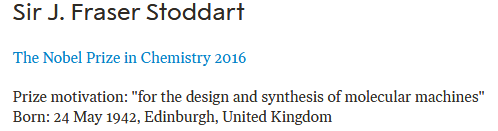 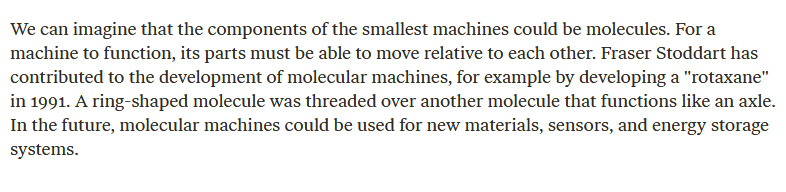 Odkaz: wiki o FS
Odkaz: Těžba zlata pomocí kukuřičného škrobu?
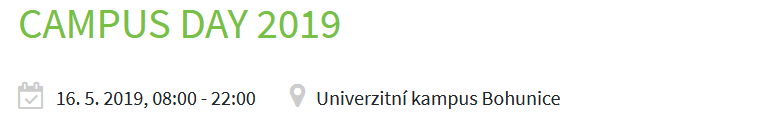 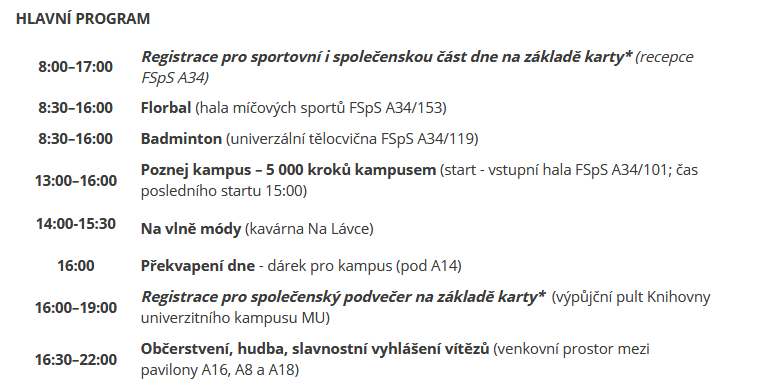 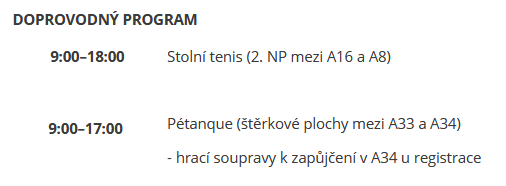 Více o Campus Day
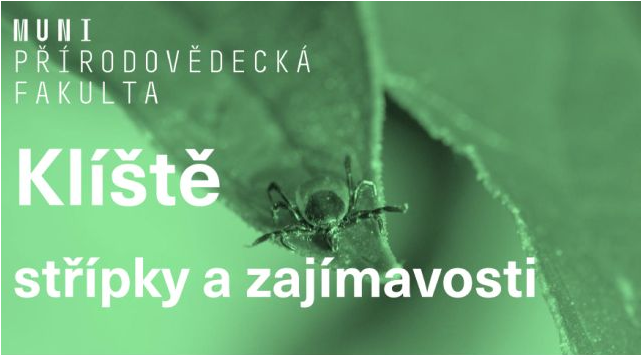 workshop
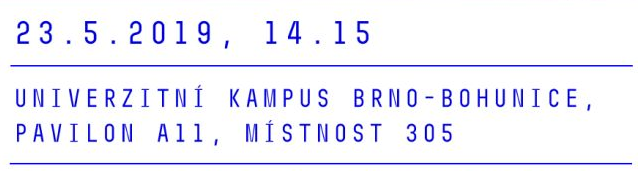 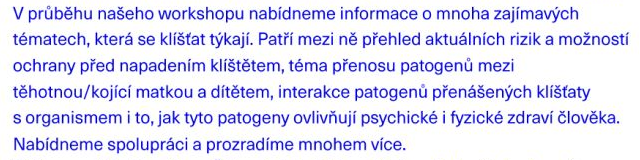 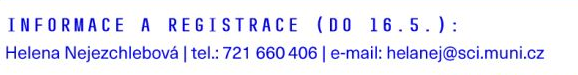 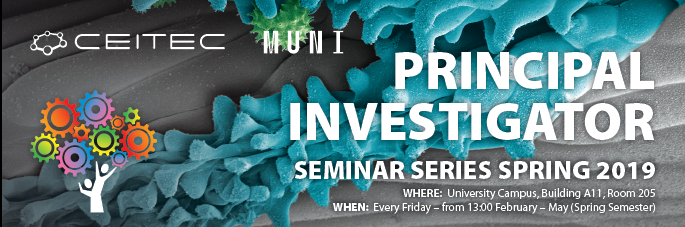 Pátek, 13:00 A11/205
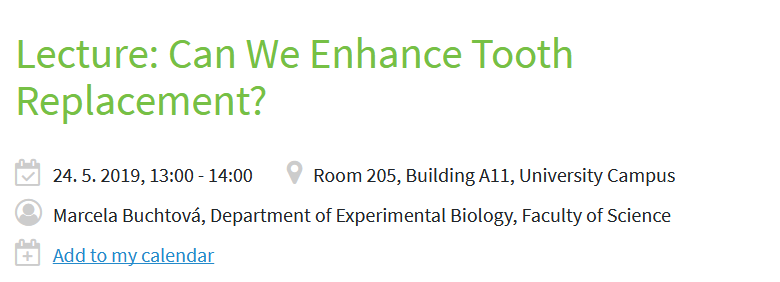 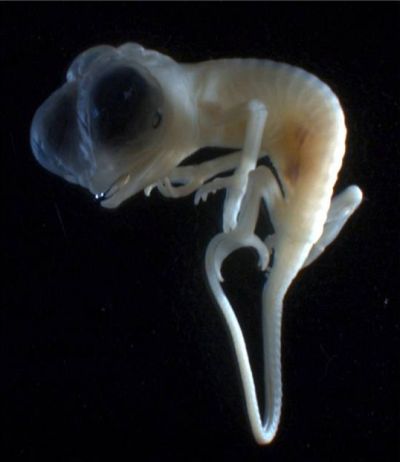 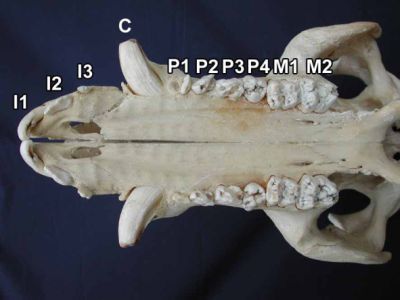 Výběrová řízení na nové ředitele/ky ústavů na PřF (nástup 1. 7. 2019)
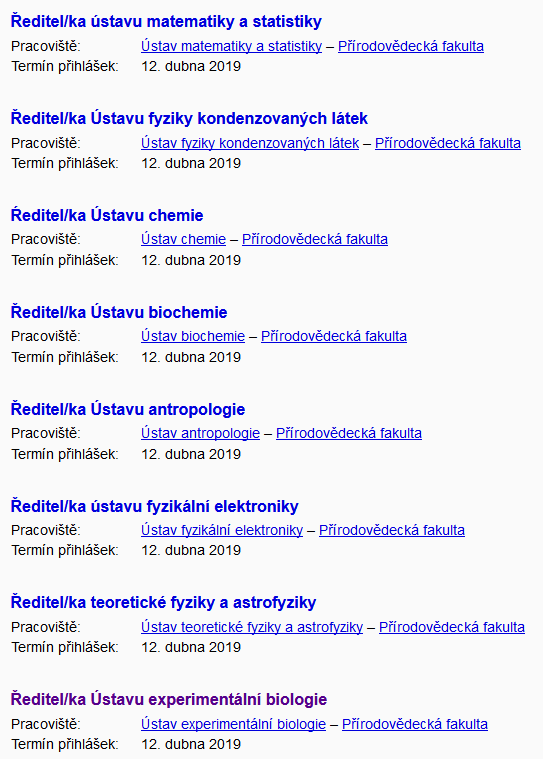 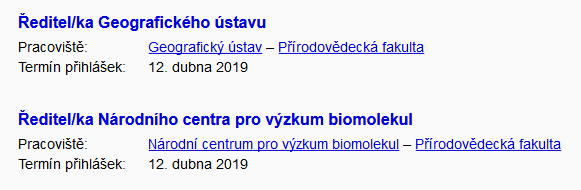 Plagiátorství na vysokých školách
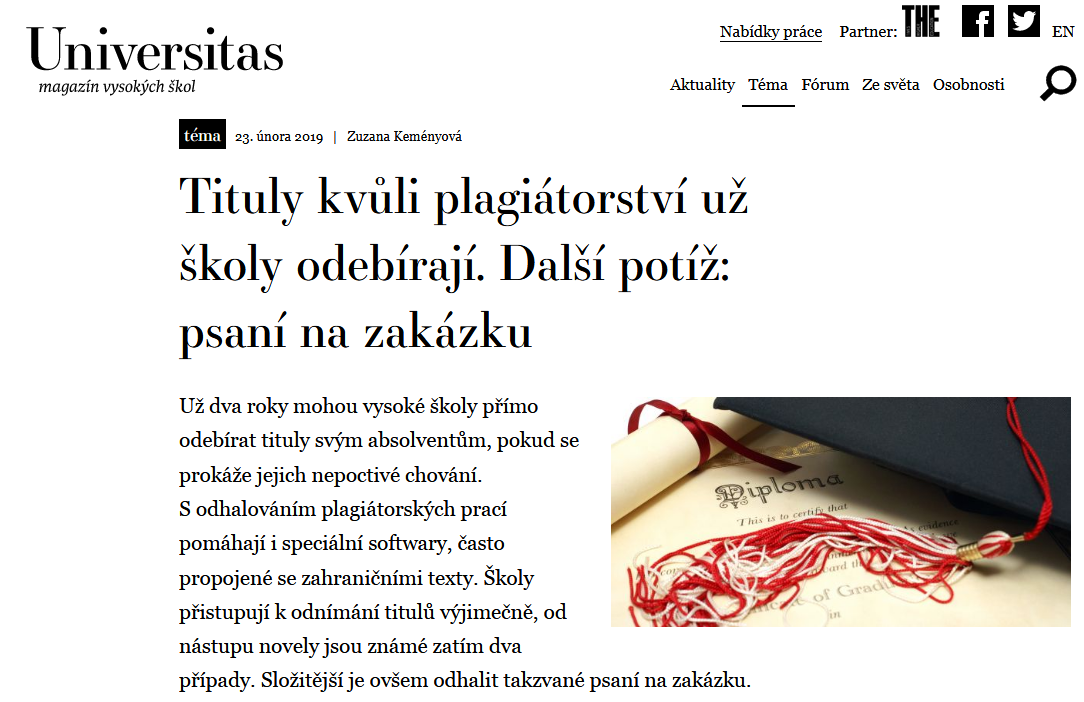 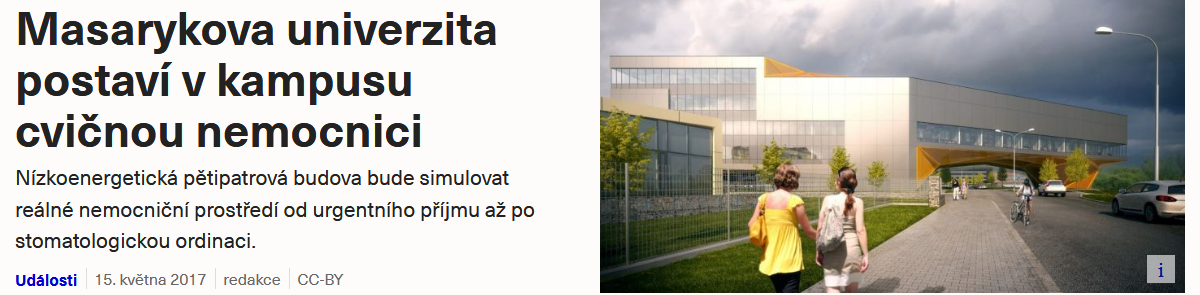 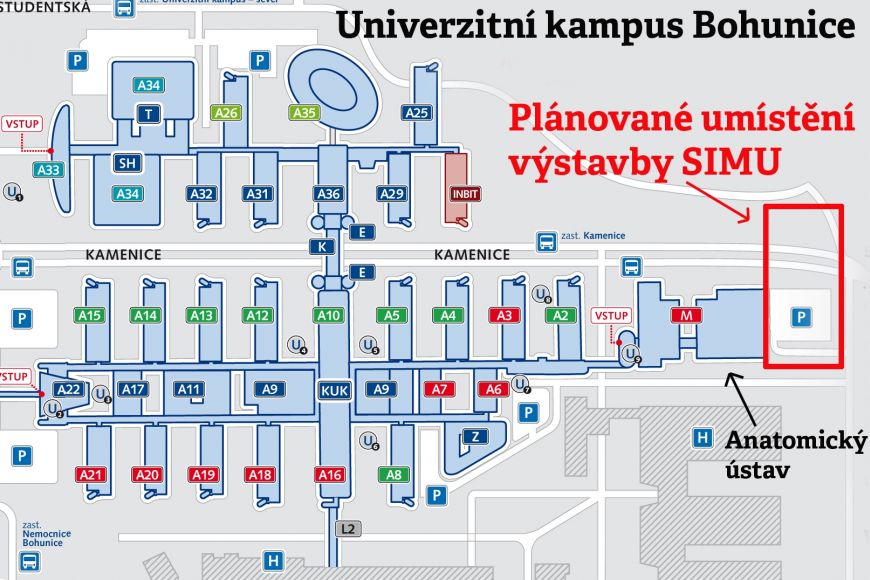 Atletická hala Kampus
„Záměr na stavbu atletické haly jsme jako univerzita dlouhodobě podporovali, spolupracovali jsme i při vypořádání potřebných pozemků. Snažíme se tento projekt také zhodnotit dalšími synergickými aktivitami. Naproti budoucí hale plánujeme například stavbu menzy a konferenčních prostor, které by v případě mezinárodních sportovních akcí mohly poskytnout další zázemí. Držíme zde také pozemkovou rezervu pro stavbu bazénu a podporujeme i snahu města o lepší dopravní dostupnost této lokality," řekl rektor Masarykovy univerzity Mikuláš Bek.
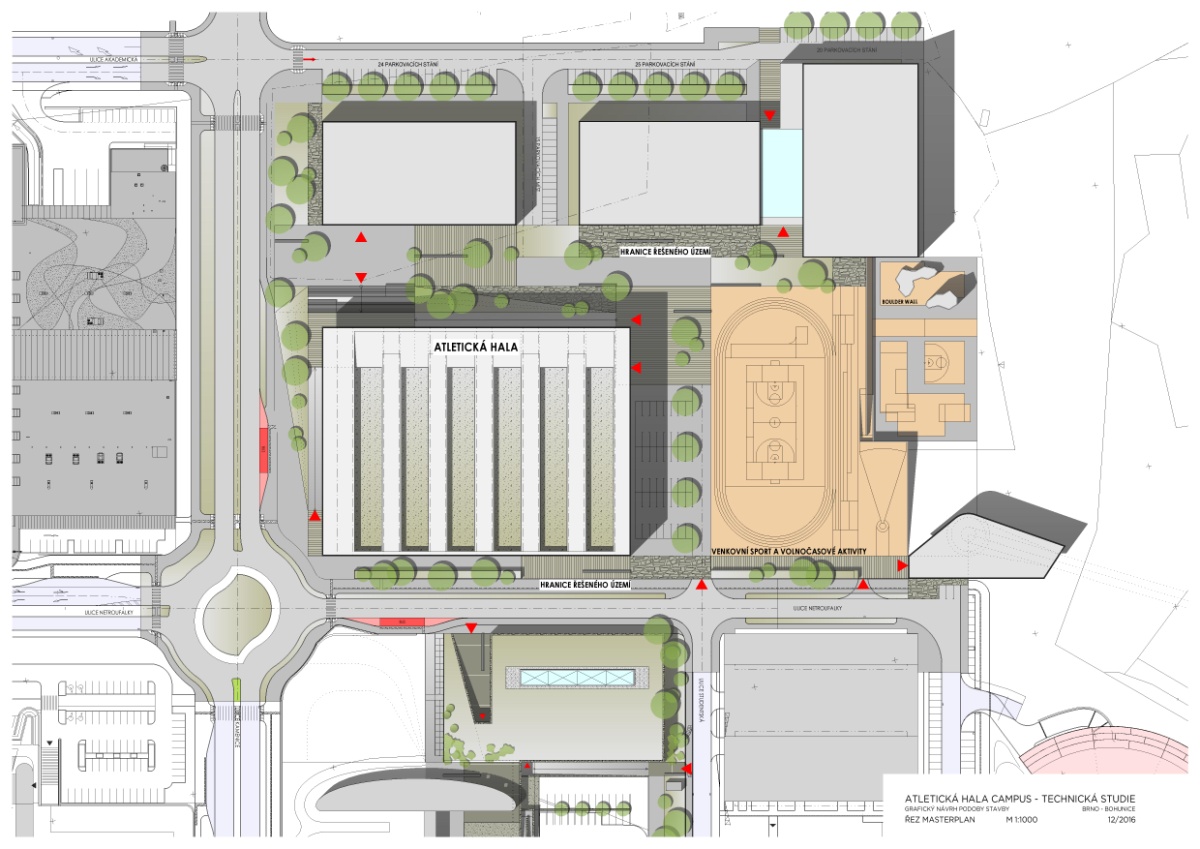 OC Campus square
FSpS
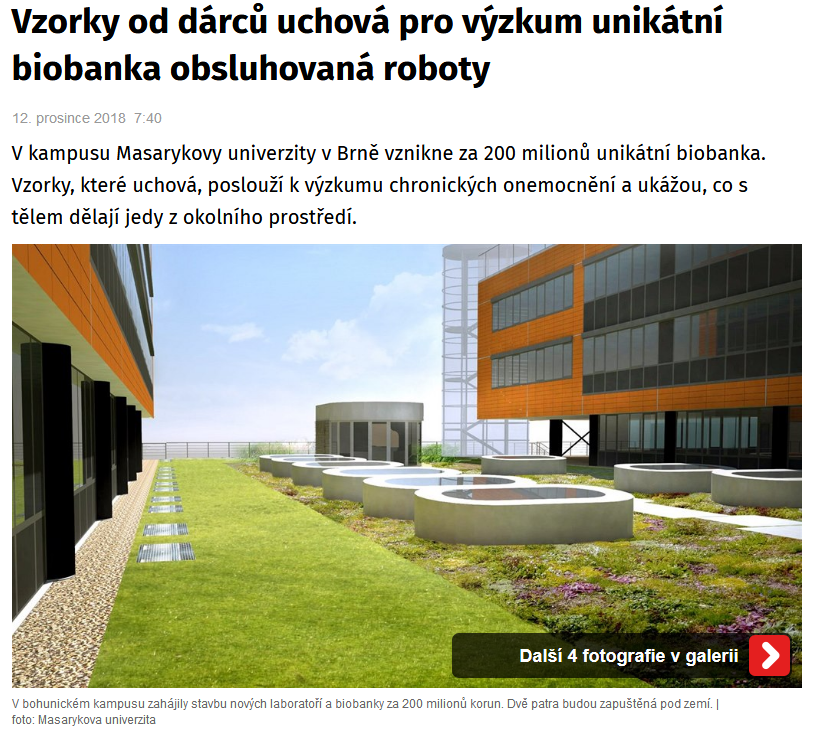 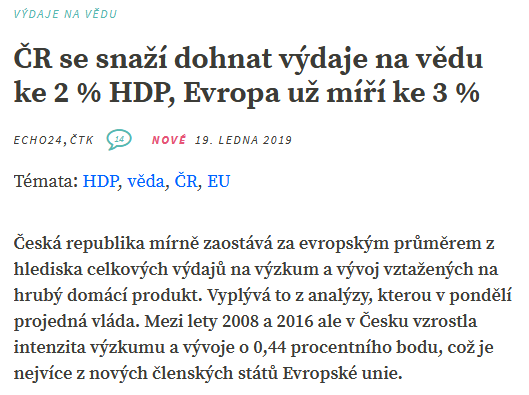 3.3.2019
odkaz
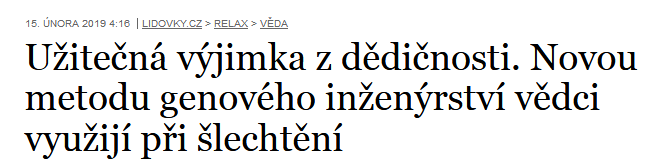 odkaz
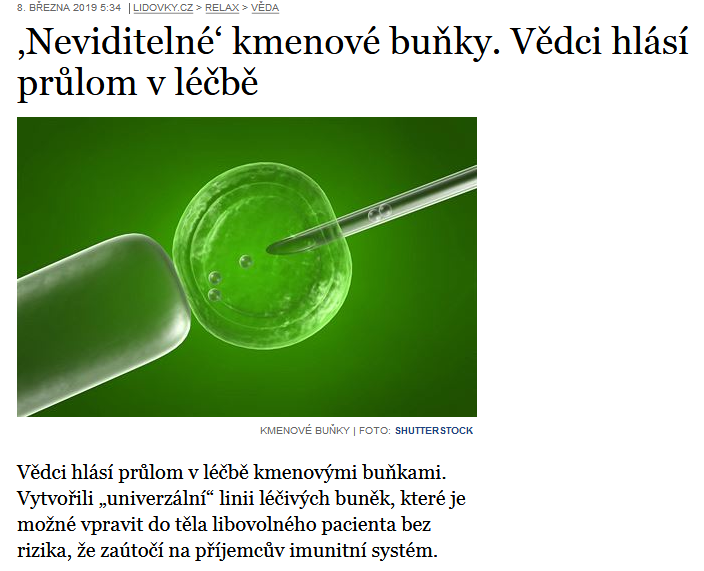 odkaz
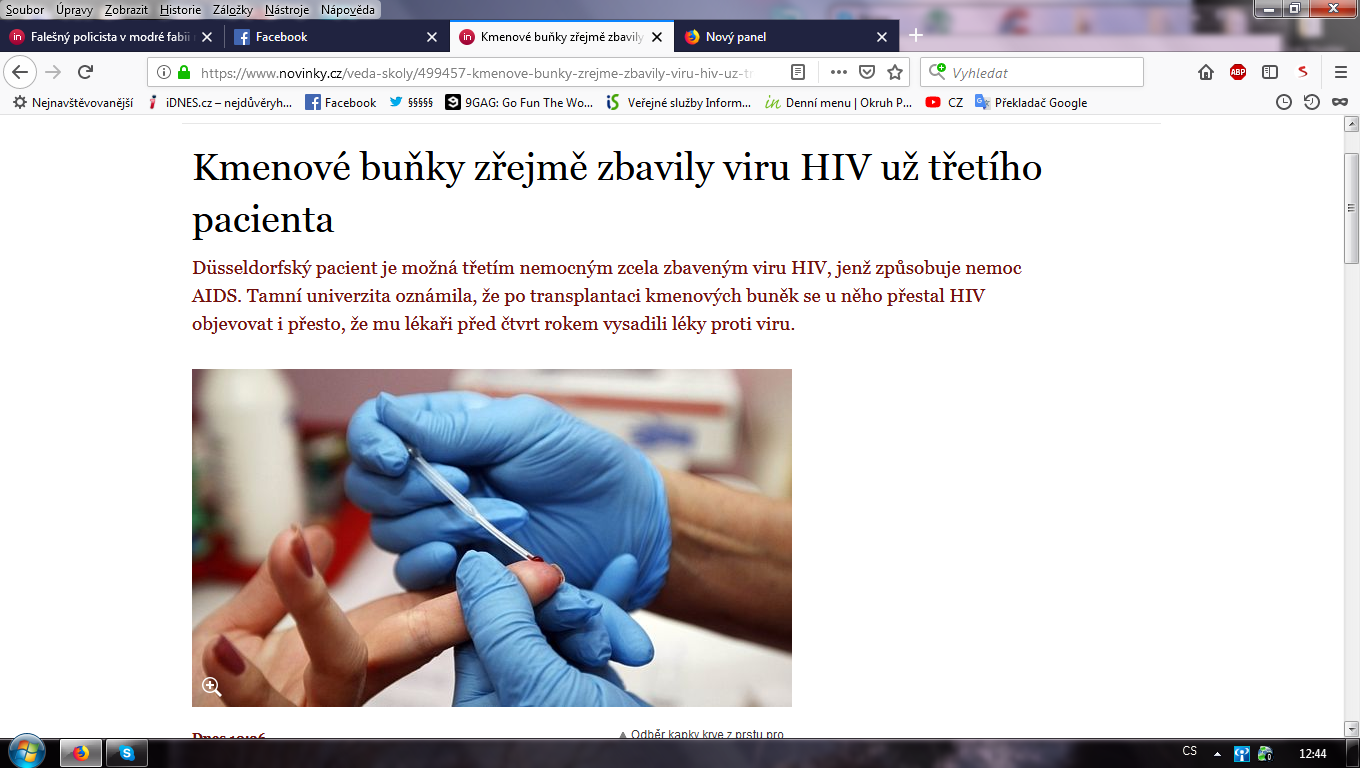 odkaz
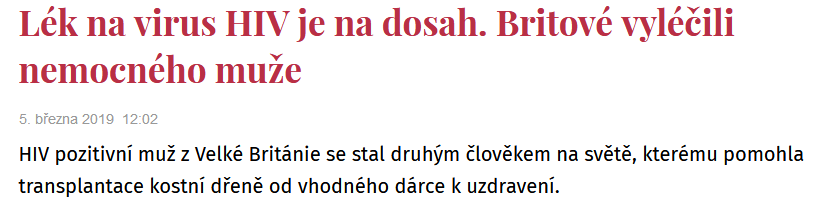 odkaz
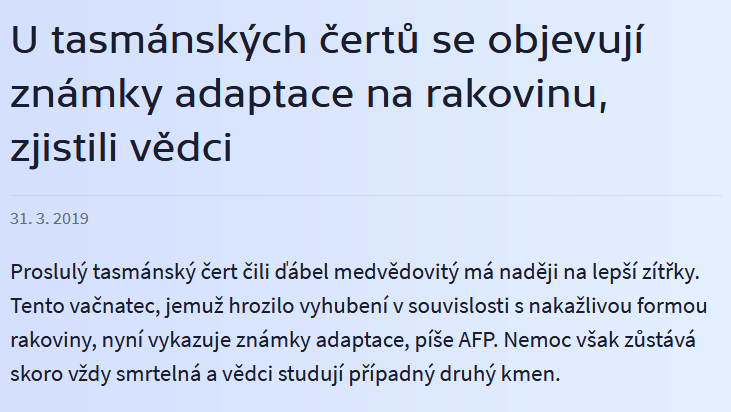 odkaz
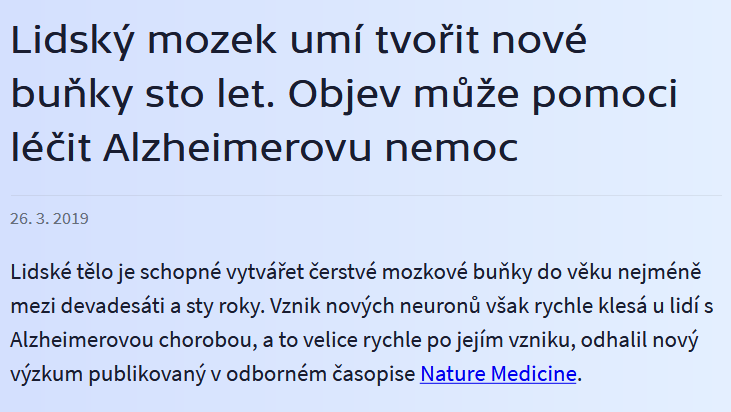 odkaz
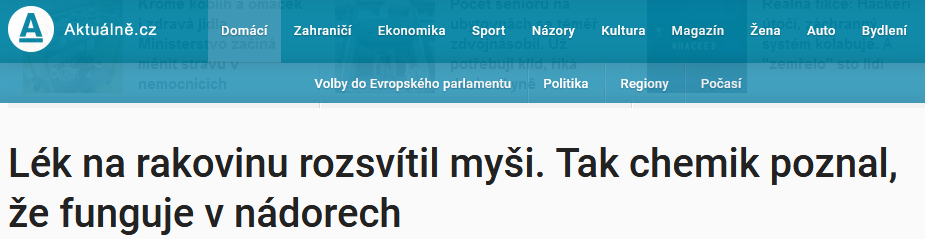 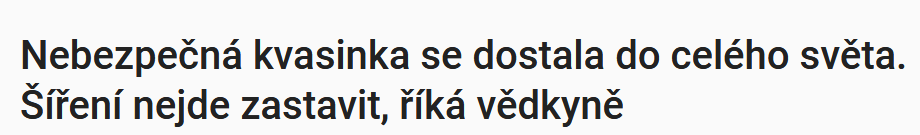 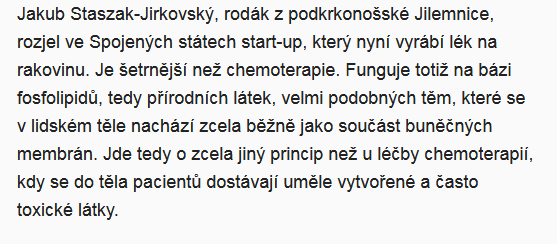 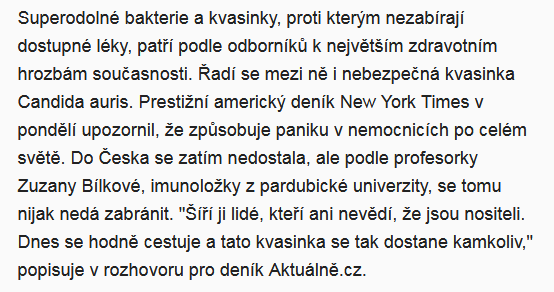 Odkaz na celý článek
Odkaz na celý článek
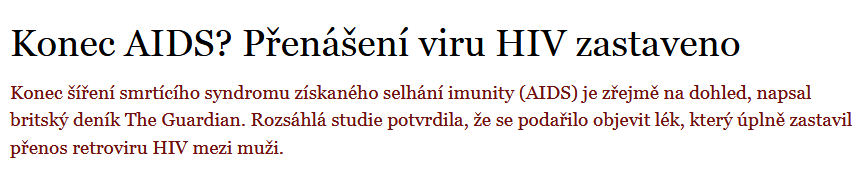 Odkaz
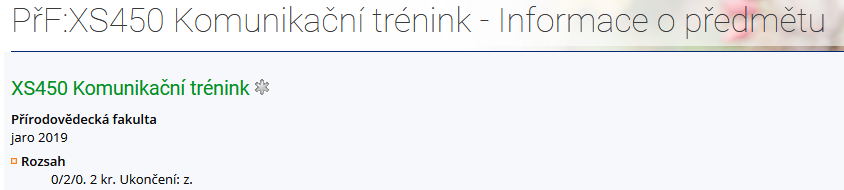 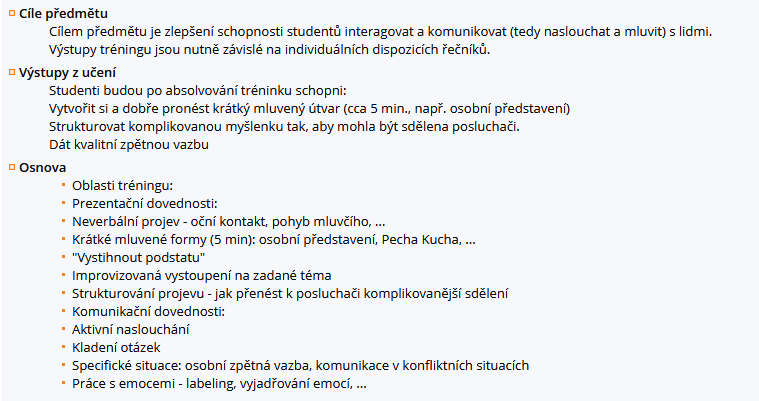 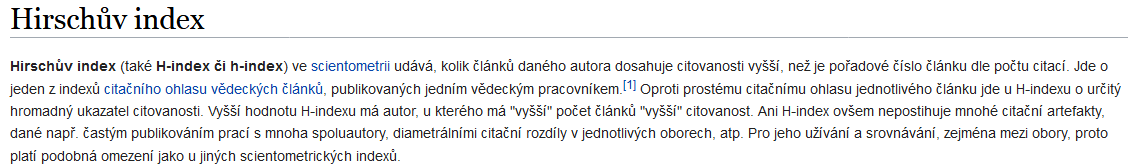 H-index udává počet článků autora, ale bere v potaz jen ty výrazněji citované. Hranice "výrazného" počtu citací roste o jednu s každým dalším článkem. Takže k dosažení h-indexu=5 musíte mít alespoň pět článků s pěti či více citacemi. K dosažení h-indexu=10 musíte mít alespoň deset článků, každý s alespoň deseti citacemi. (zdroj: odkaz níže)
Článek k H-indexům, aneb nemusí být zlato všechno, co se třpytí
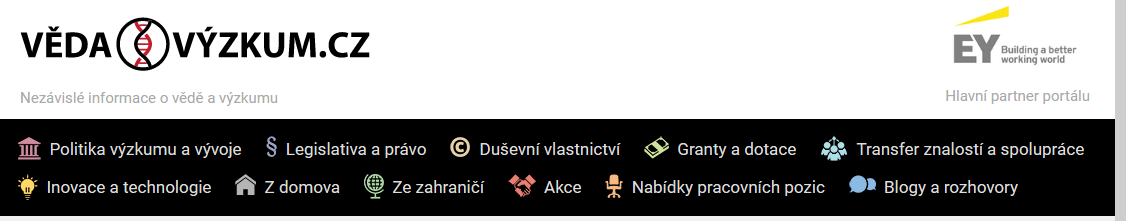 Odkaz na web o vědě a výzkumu.
Video migrace buněk z neurální lišty z Huisken Lab


YouTube kanál TED
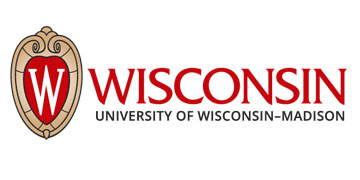 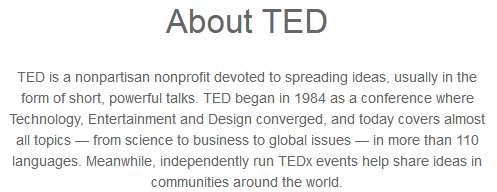 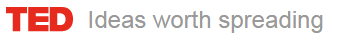